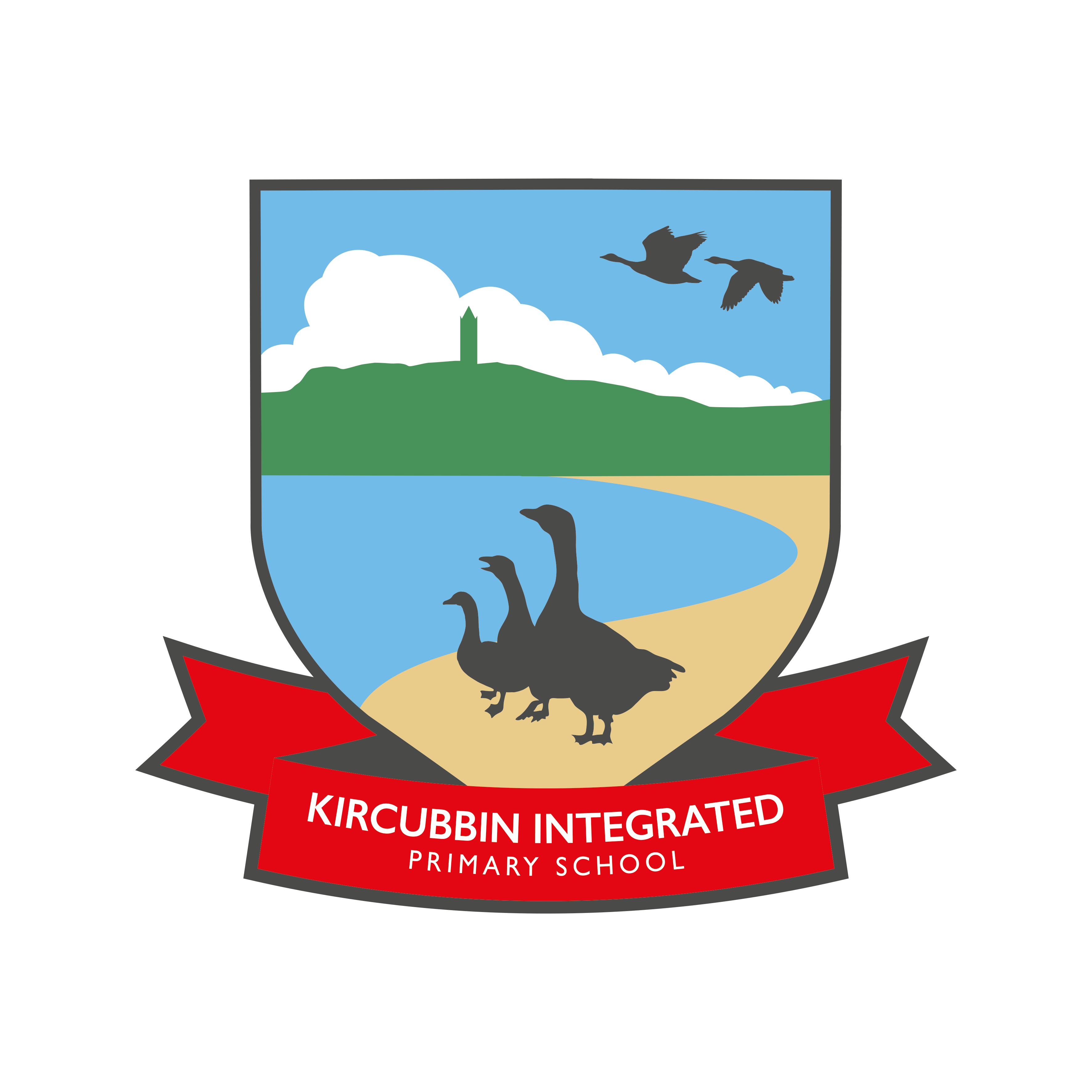 Parents’ Information Session September 2024
AIMS
INTRODUCTION
SETTING THE SCENE
AGENDA FOR THE YEAR
FORGING LINKS
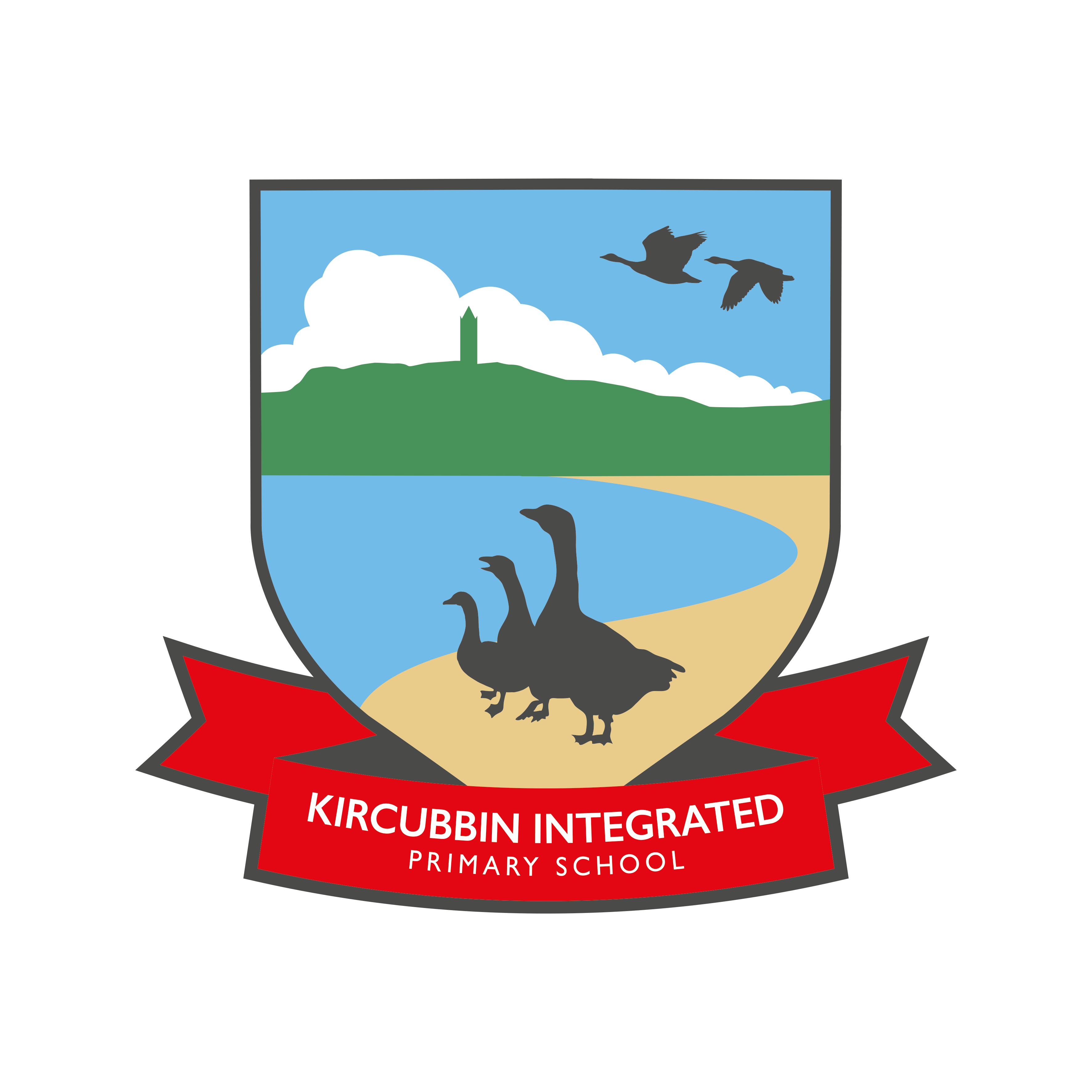 Learn to Love,
Love to Learn
School Vision
At Kircubbin Integrated Primary School we firmly believe that we all need to love and be loved.  Through core integrated principles of equality, faith and values, parental involvement and social responsibility we aim to ensure all within our school community are valued, respected and loved.  In learning to love, our children can love to learn and achieve their full potential.
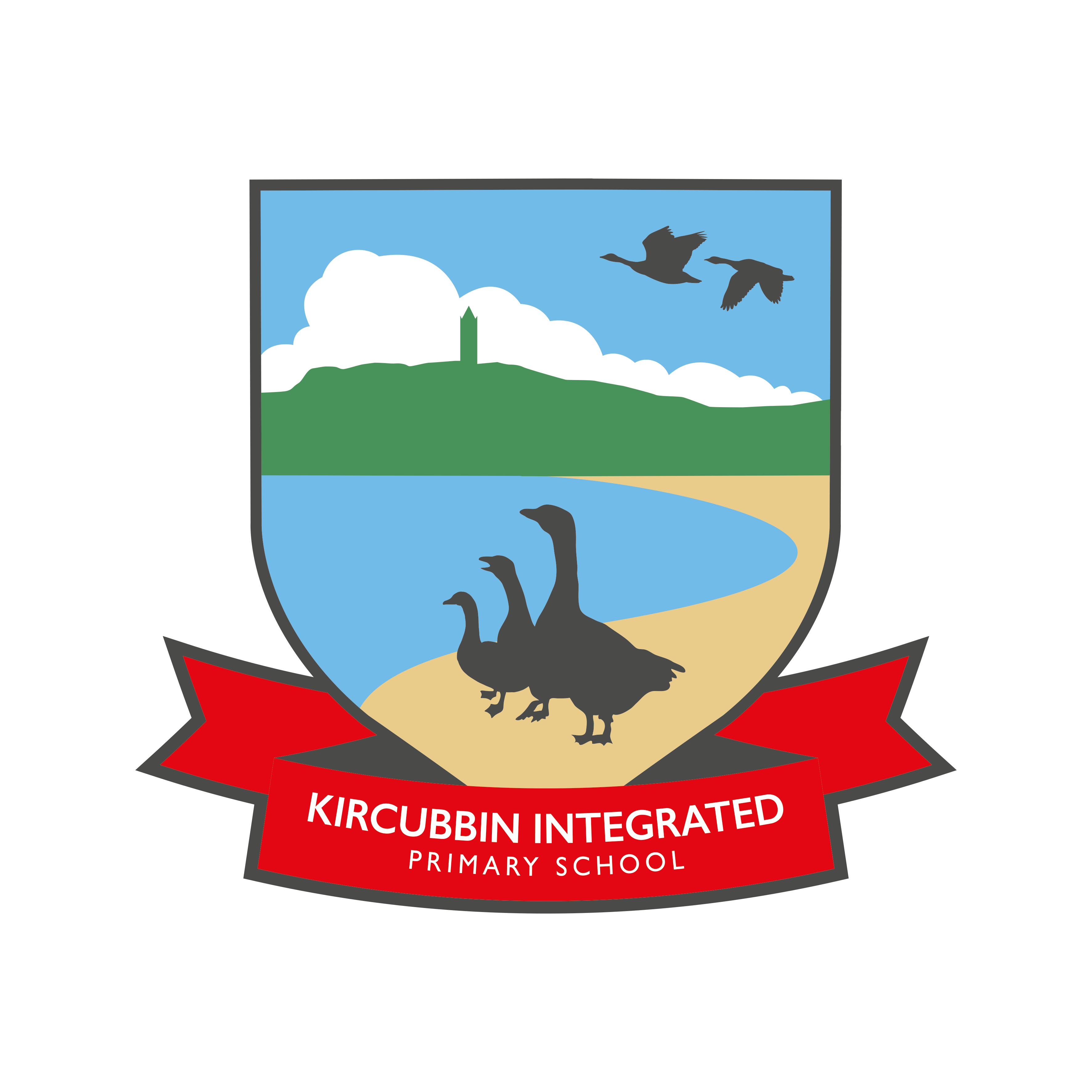 Learn to Love,
Love to Learn
School Aims
At KIPS we aim to create a loving, happy and stimulating environment where pupils can learn effectively by…
Equality
Catering for the needs of each individual. 
Faith and Values
Ensuring that people from all faiths and none, are respected, acknowledged and accepted as valued members of the school community through mutual understanding.
Parental Involvement 
Effectively partnering with parents and the wider community in supporting our children.
Social Responsibility
developing a sense of responsibility and a belief that we can all make a positive difference with ourselves and others, locally, internationally and to the planet.
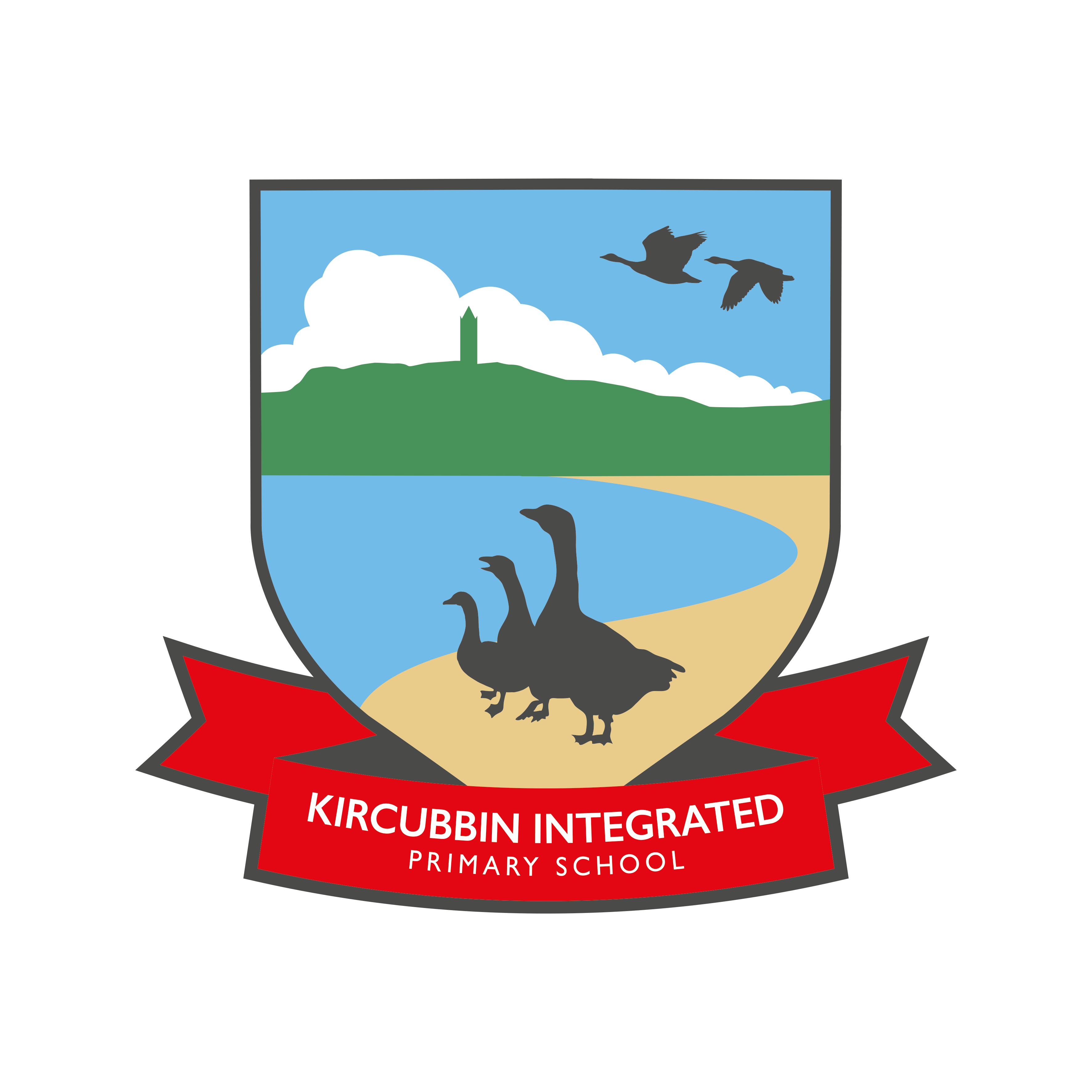 SCHOOL APP
Information will be communicated primarily via the school app. This includes consent forms, absence forms and links to parent surveys/useful websites.
Please remember to sign up to P4 Message Group.
Click on Notifications and then Settings icon and Select P4 in Message Group.
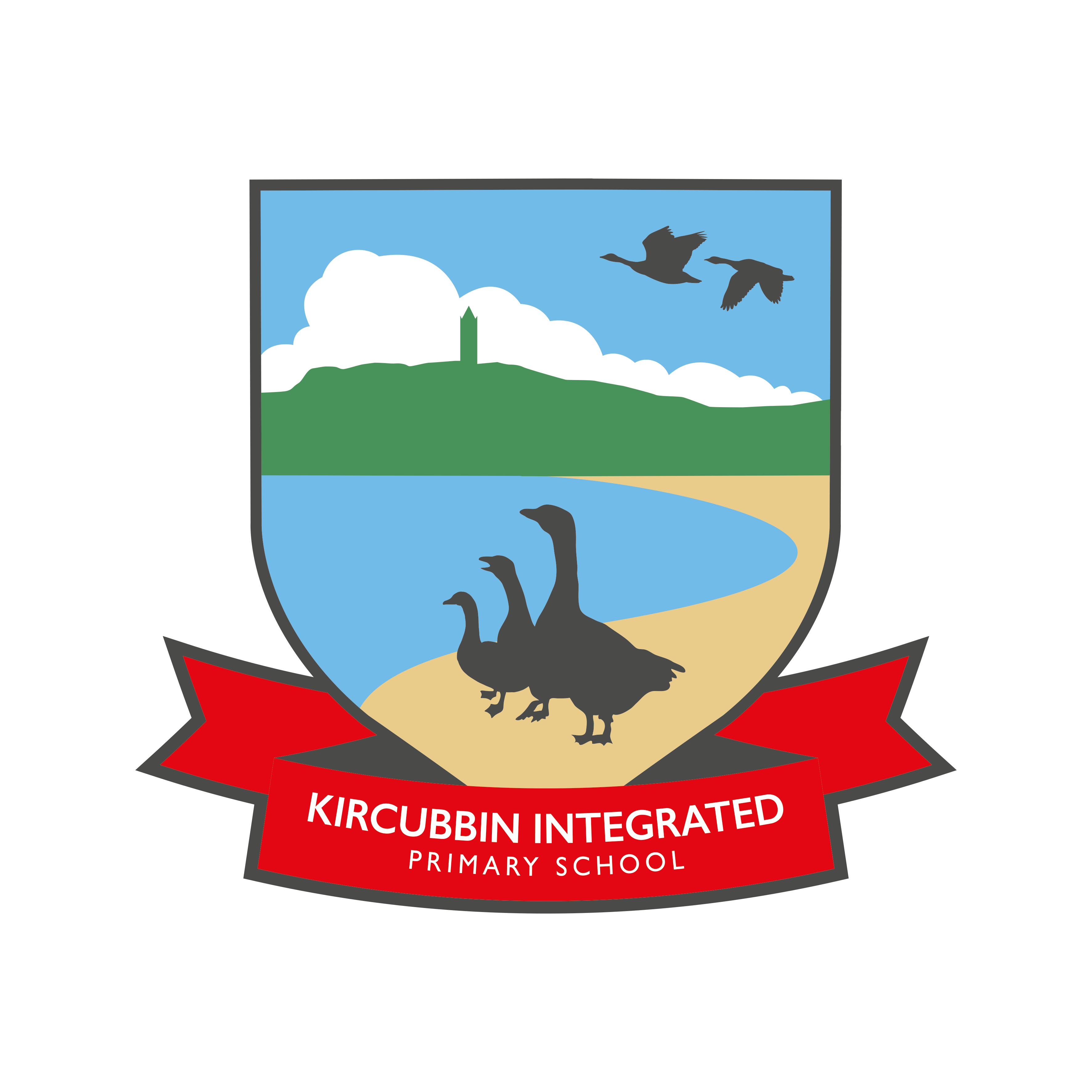 SCHOOL MONEY APP
School is a cash-free zone.
Please download the app 

The school money app will be used for processing payments for:
DINNERS - £2.60 – Remember to sign-up for Free School Meals if you’re entitled. Even if you are not using it regularly it makes a difference to the money school is allocated.
WRAP AROUND CARE (including bookings)
AFTER-SCHOOL CLUBS
TRIPS
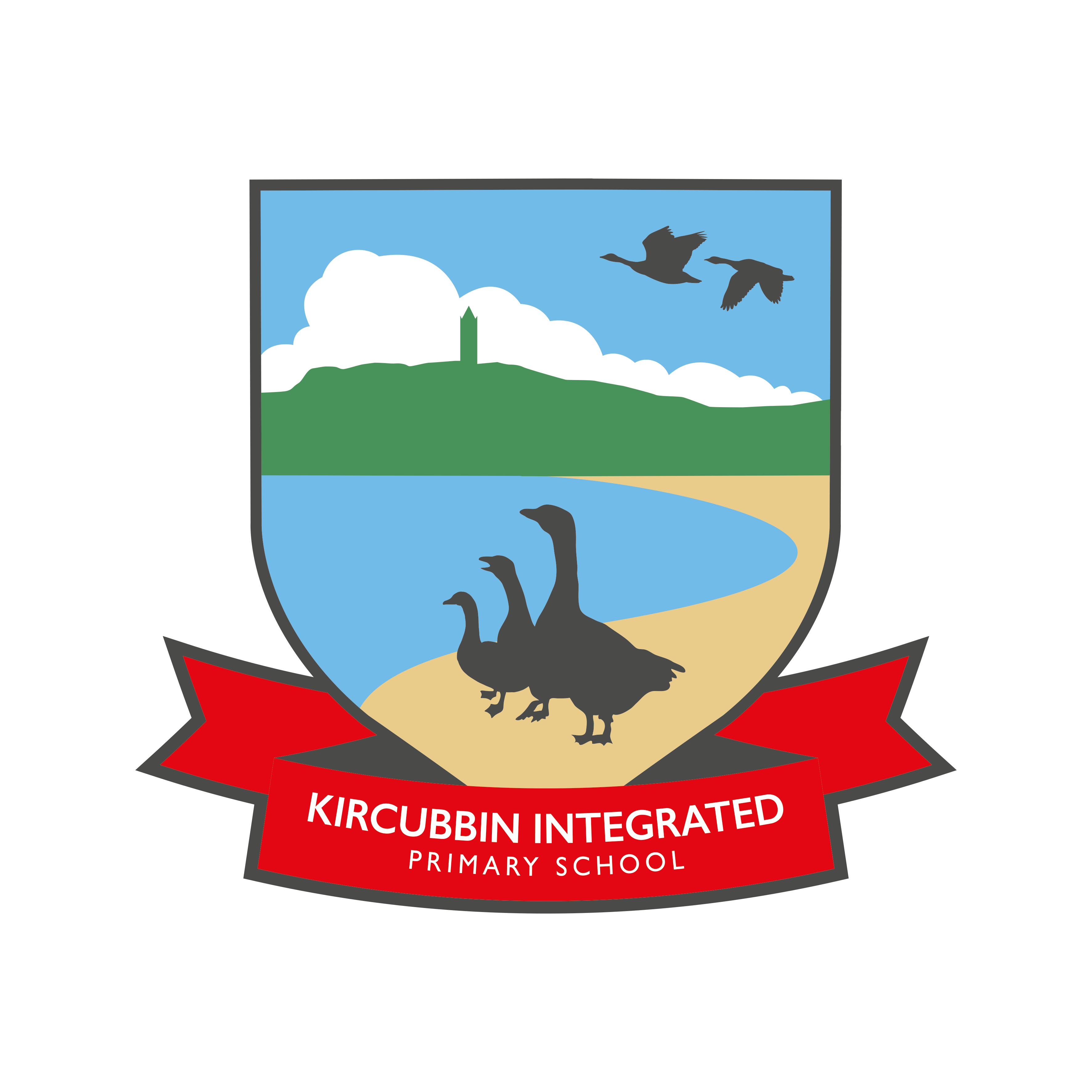 ADMINISTRATION
The following will have been sent home with your child at the start of the school year. Please complete and return as soon as possible.

PERMISSION LETTERS
MEDICAL INFORMATION 
COMMUNICATION- CONTACTS UPDATED IF NECESSARY
DATA CAPTURE FORMS
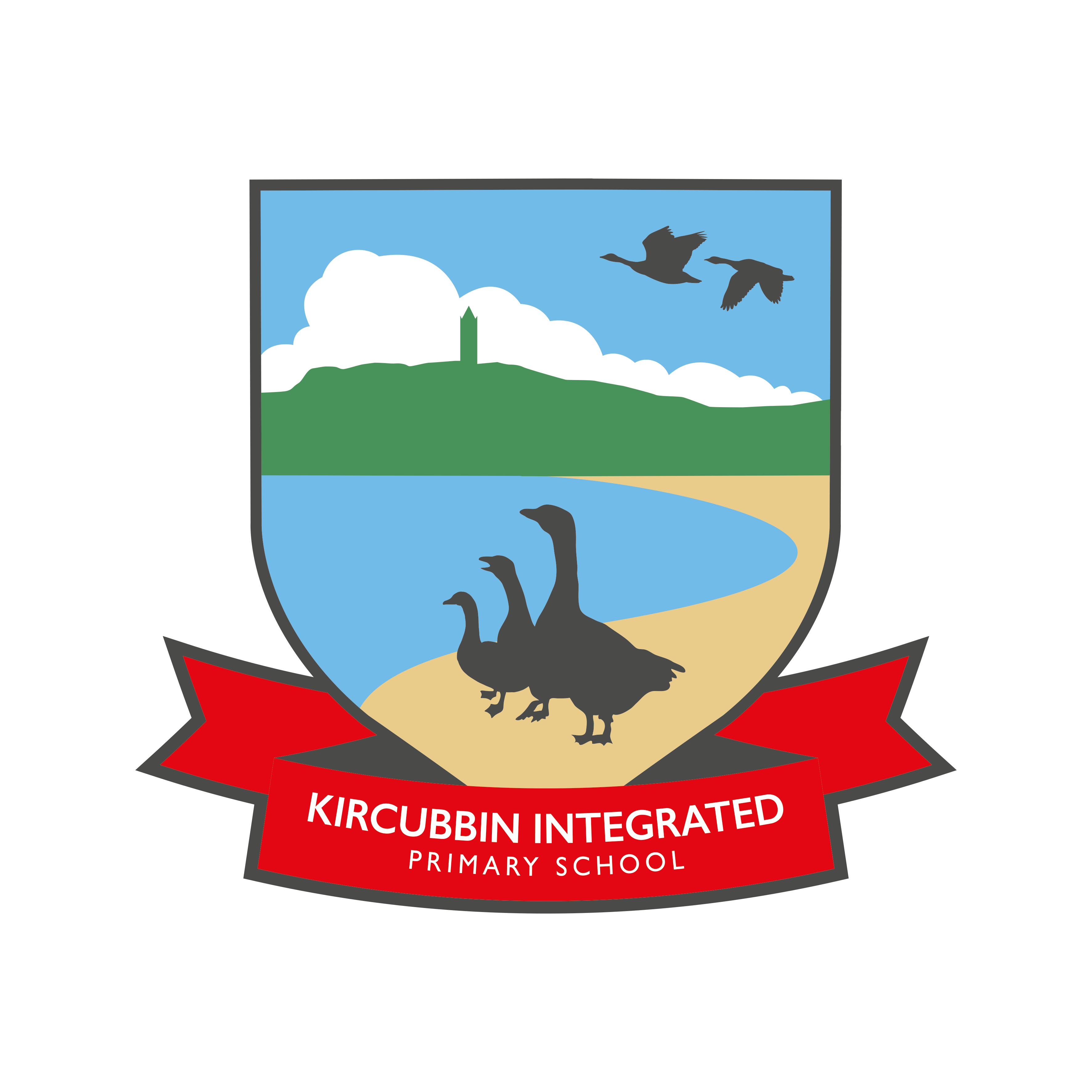 Medical Administration
A signed administration form is required for all medications given in school (including inhalers).
Forms available from class teacher and the school office.
DATES FOR YOUR DIARY
Parental Consultations–

21st October- 25th October 2024 
24th February – 28th February 2025

We will be encouraging face to face meetings.  Phone calls may be arranged if preferred.
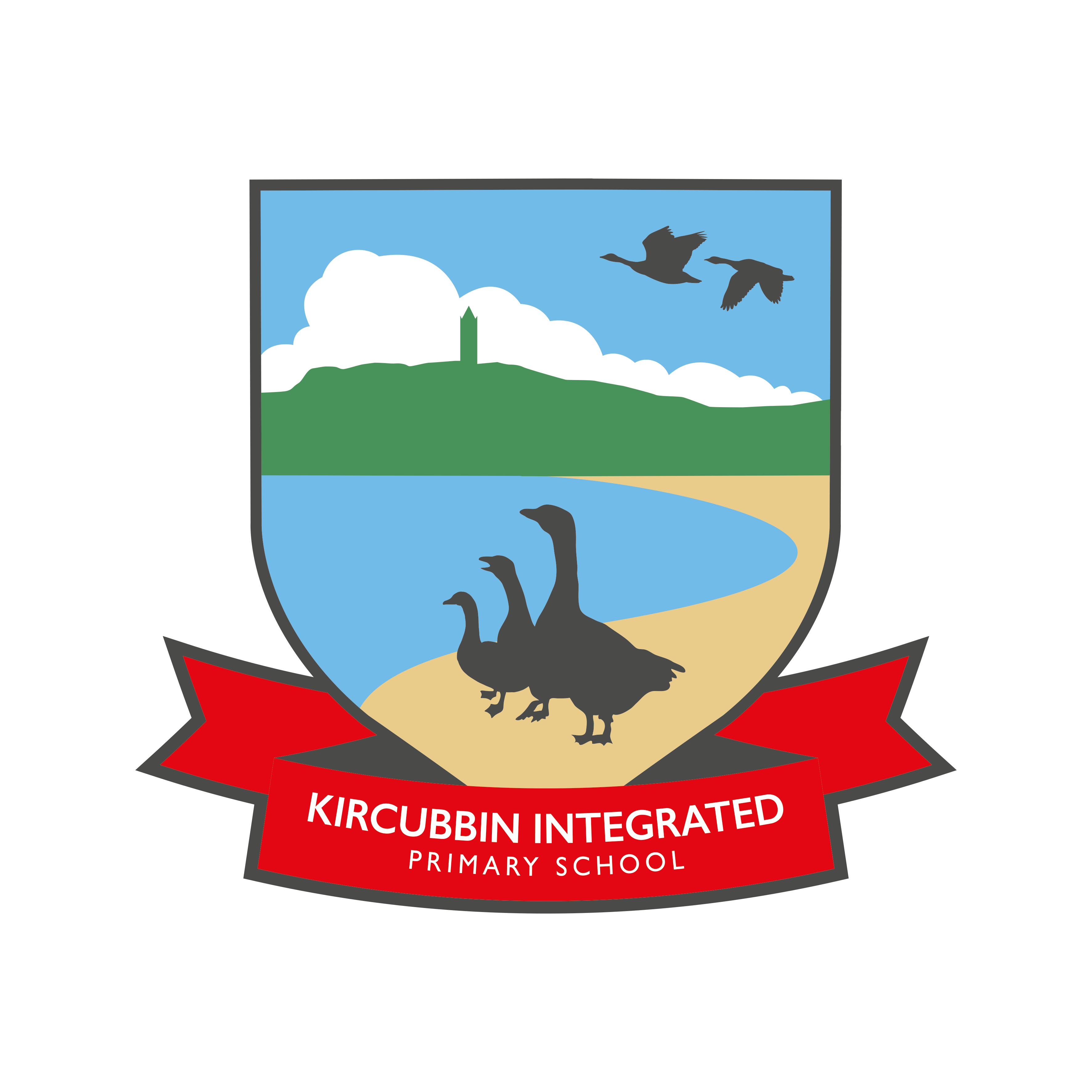 DATES FOR YOUR DIARY
KIPS After School Clubs Dates 2024/25
Dates and details of clubs will follow shortly.
Term 1 clubs will commence week beginning 30th September. (P1 clubs will start in Term 2).
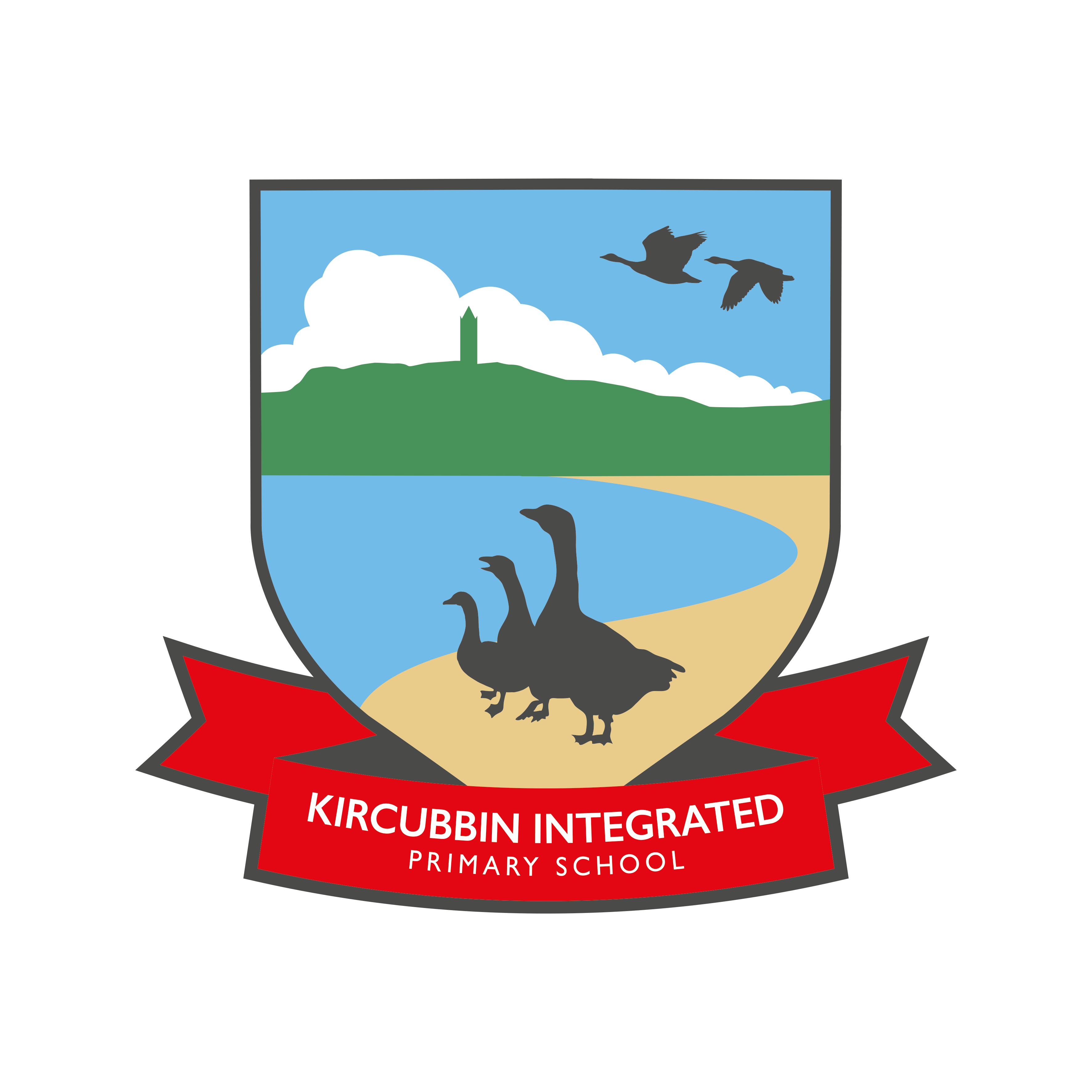 COMMUNICATION
Contact the office to:
Inform class teacher of any changes to collection arrangements (bus etc.) 
Inform teacher of illness (or via school app).
Inform school of any changes to personal details.
Arrange an appointment or phone call with a class teacher.
Inform school if you require dual communication.
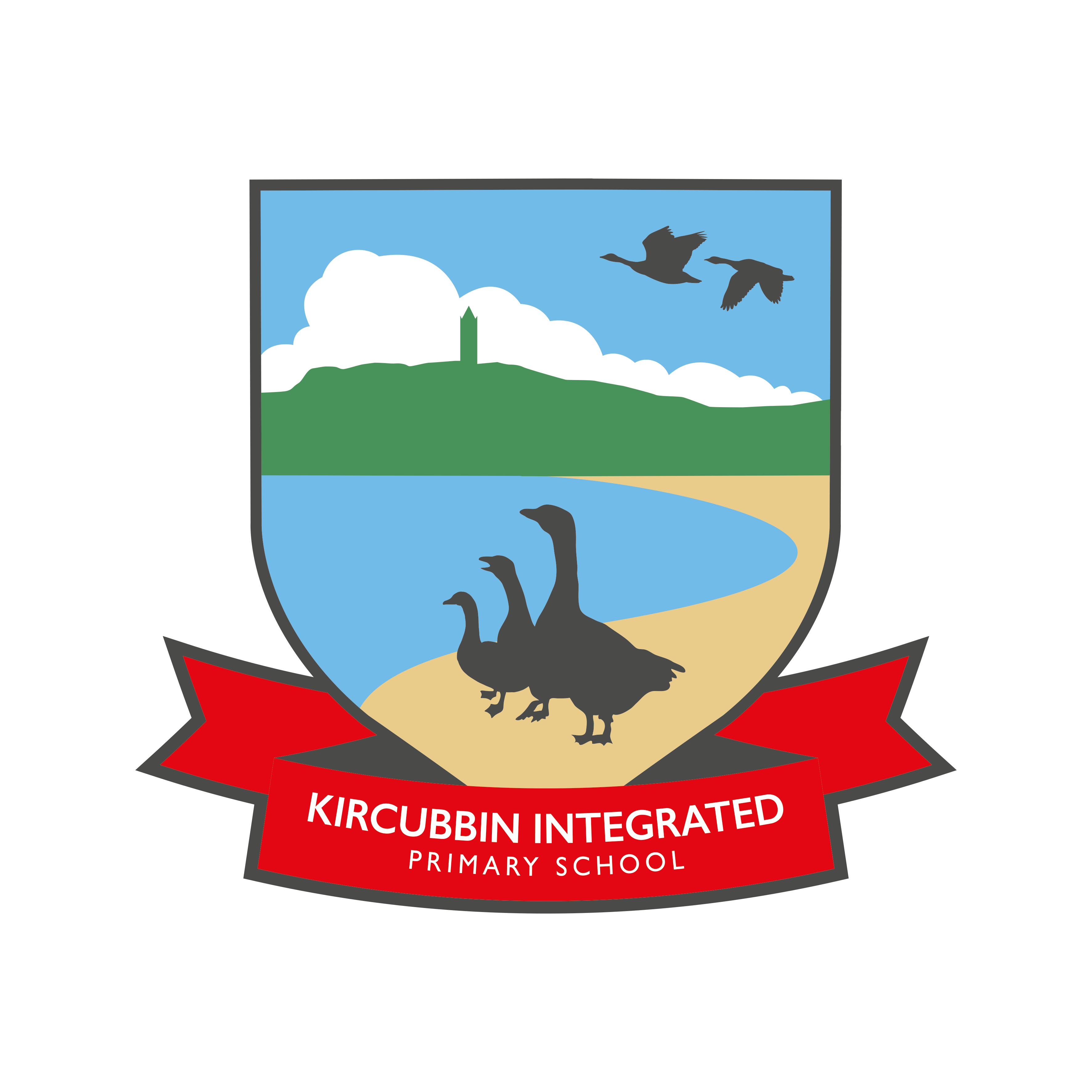 COMMUNICATION
Pastoral Care is of the utmost importance to us 

Please inform us about any change in circumstances that could be impacting on your child. 

Such as -
Parents away on holiday/ working away 
Family bereavement
Moving home
Change in relationship status of parents/carers
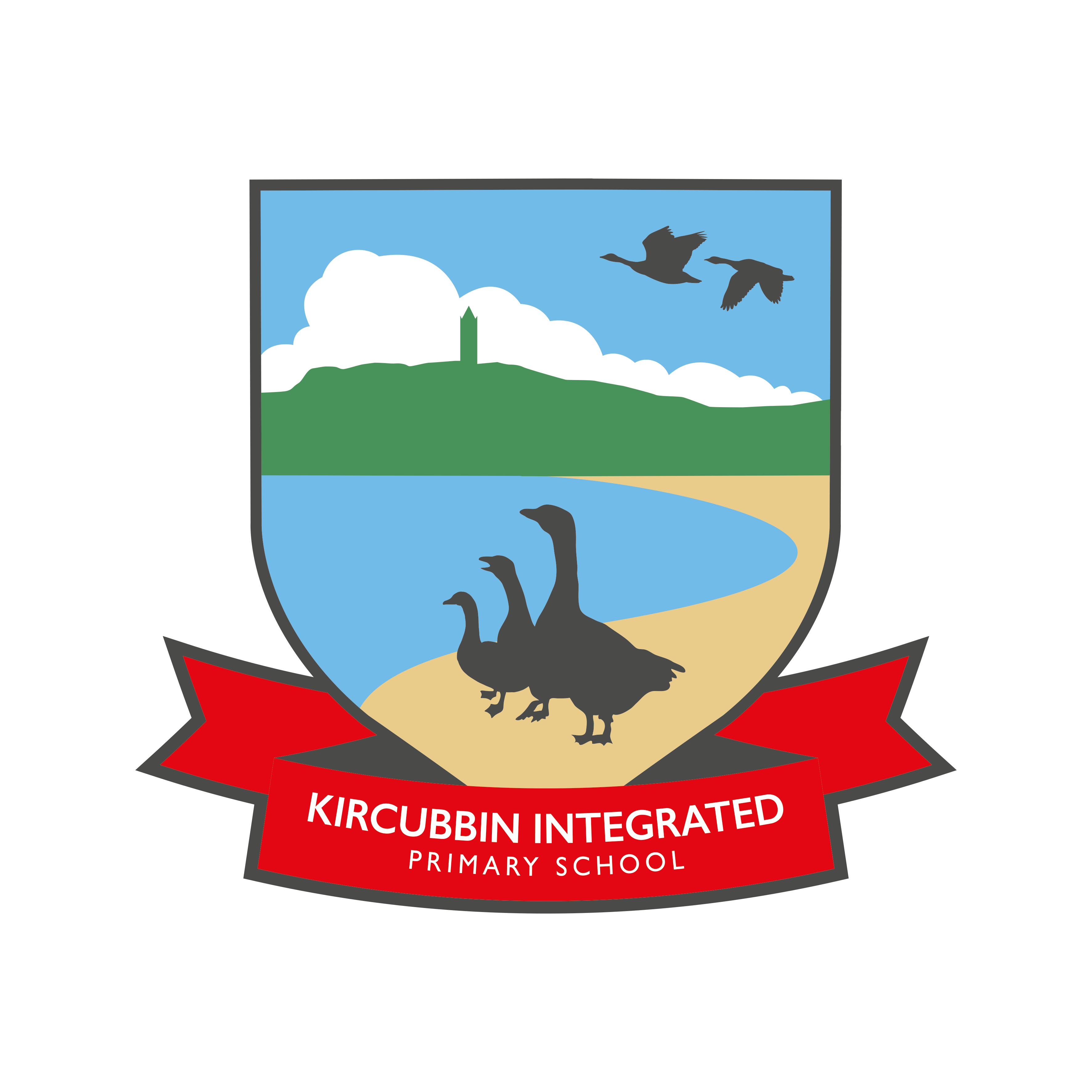 Attendance
It is important that your child is in school whenever possible.  If your child is suffering from vomiting/diarrhoea symptoms it is recommended they remain at home until 48 hours after symptoms have ceased. 
Parents will receive a letter home informing them if their child’s attendance has fallen below the EA target of 90% (more than one day every four weeks). The Education Welfare Officer will also track any attendances that fall below this percentage.  
Any child arriving in school after 9.05am will be recorded as late. It is important for your child to be there at the beginning of the school day.
Holidays in Term Time
 
Holidays during term time are discouraged by the school. Parents are reminded of the effect that absence can have on a pupil’s potential achievement.  Class work will not be sent home.
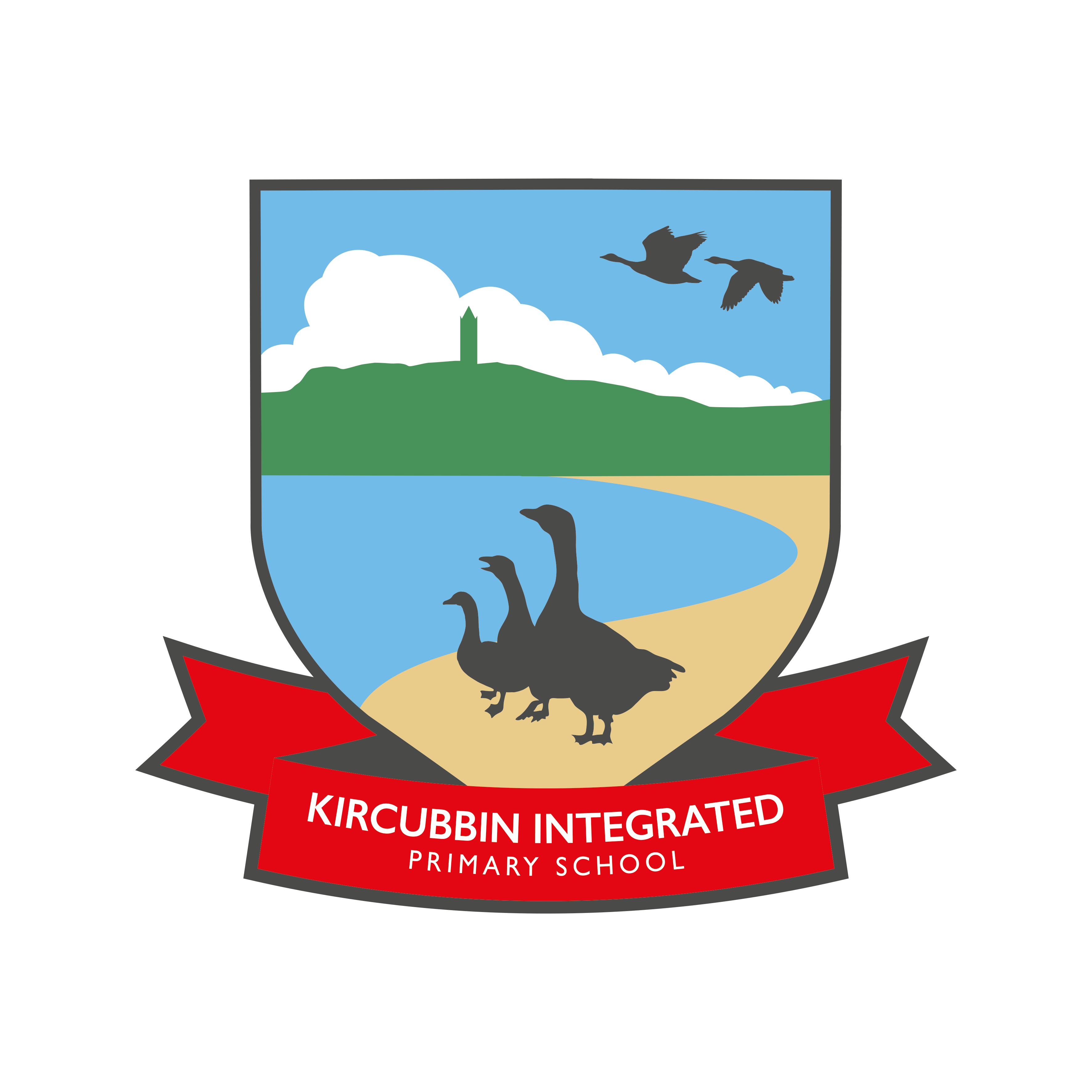 Learning to Love,
Loving to Learn
Drop Off/Collections
Drop-off arrangements remain the same - No pupils to be in school before 8.45am. 
All pupils should be left off at the main entrance where they will be directed to their classroom. 
Parking is only available for P1 parents or as agreed in other exceptional circumstances.
Staggered pick-up times.
Offsite parking is recommended where possible (to avoid congestion). 

Pick-up for P4- 2.50pm at the Main Entrance.

Please let us know as soon as possible if there are any changes to arrangements (going to be late, different person, bus, etc.)
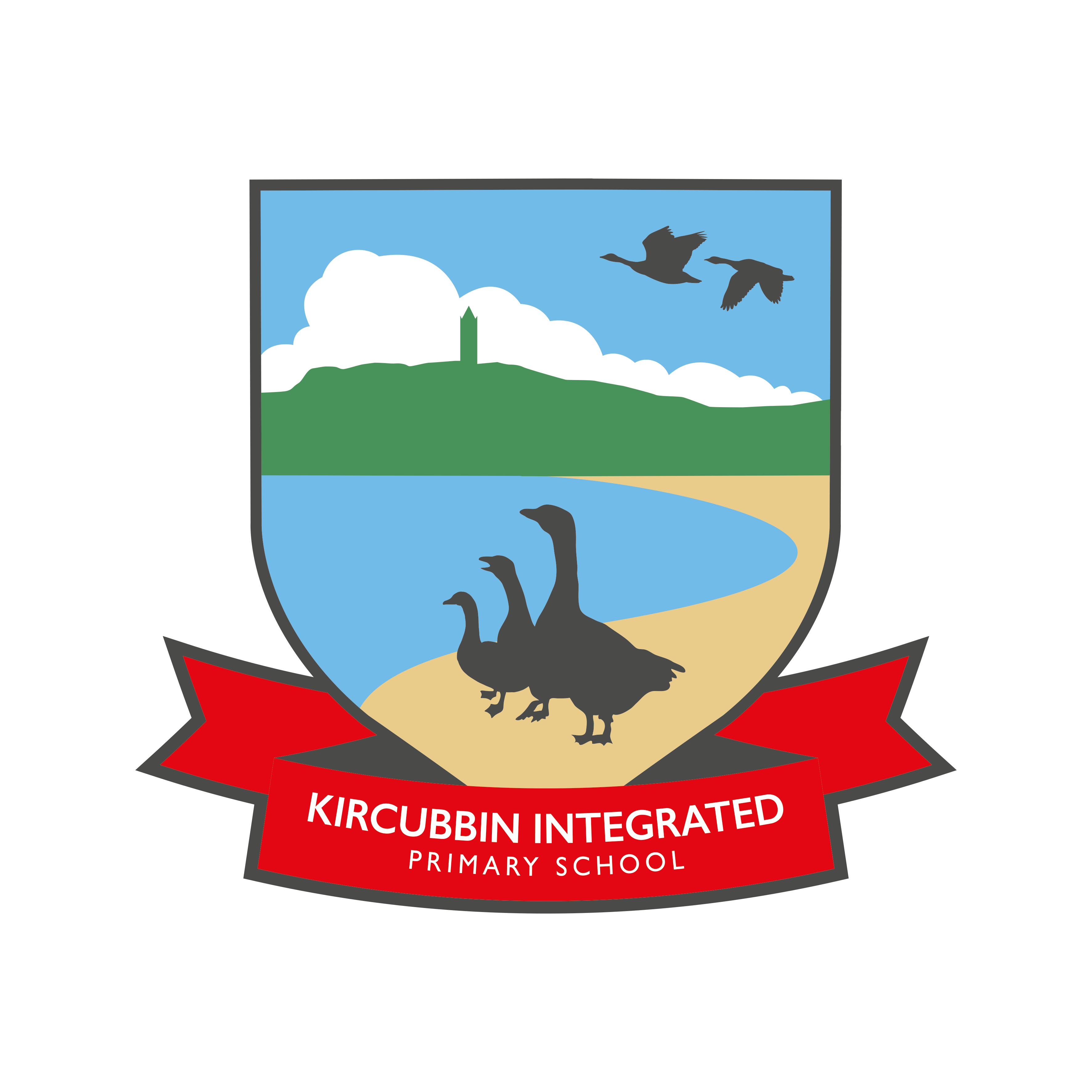 HEALTH AND WELL-BEING
MyHappyMind.
Mood tracker.
Bubble Time 
Circle Time
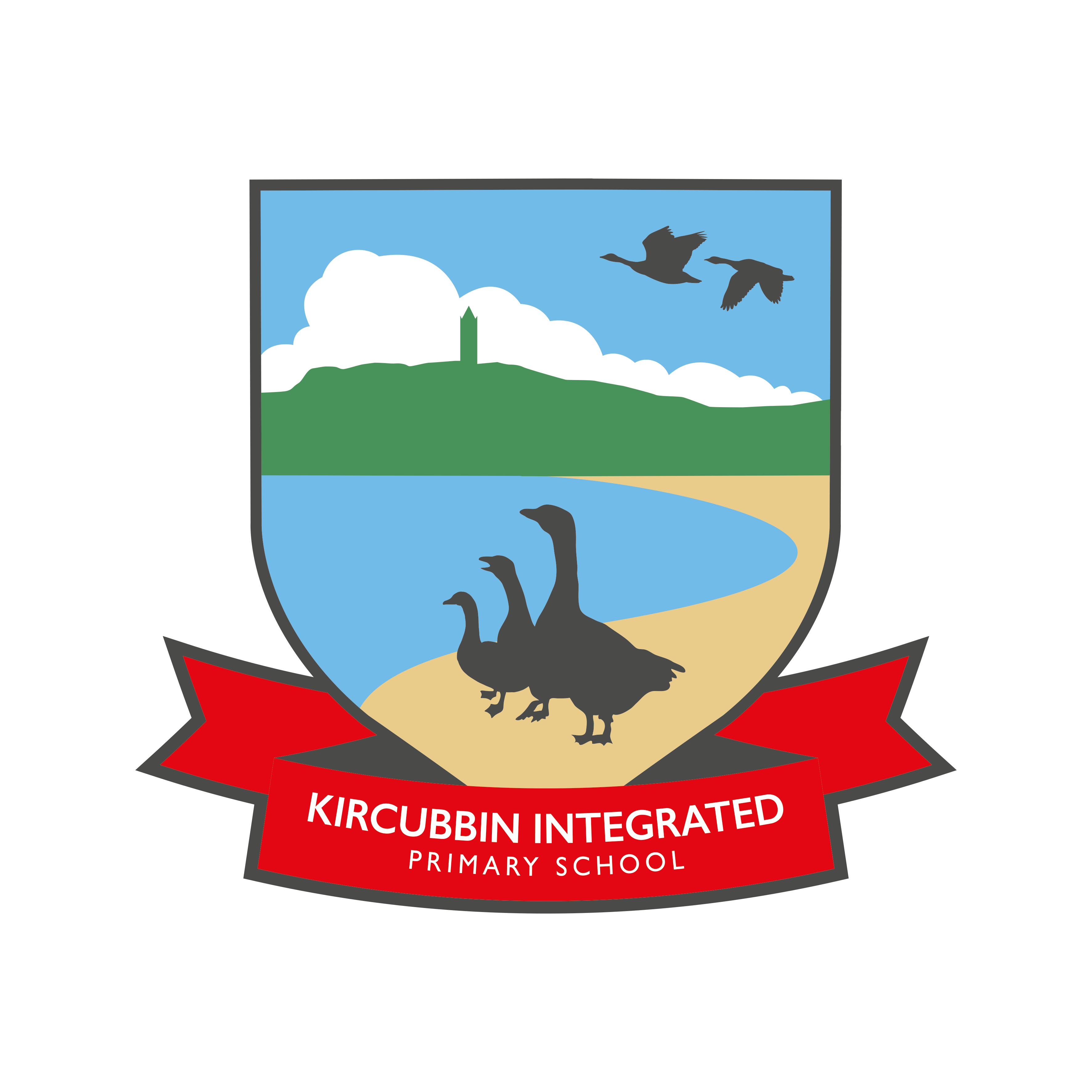 Learn to Love,
Love to Learn
IMAGINE IF
As a school we recognise the benefit of our weekly counselling sessions and have decided to continue with the service at a cost to the school.

This will consist of two weekly school counselling sessions providing support to two individual pupils each half-term.

If you feel that your child would benefit from these sessions please complete a referral form online https://imagineif.org.uk/primary-schools
HEALTHY EATING
As a school we promote healthy eating and a balanced diet.  Please note the following –
Nut free zone (please do not send any birthday cakes into school for sharing). We have a number of pupils in our school with serious nut allergies.
Water bottles (should contain water only – advice from dentist).
Items such as crisps, sweets and chocolate should be kept to a minimum as treats.
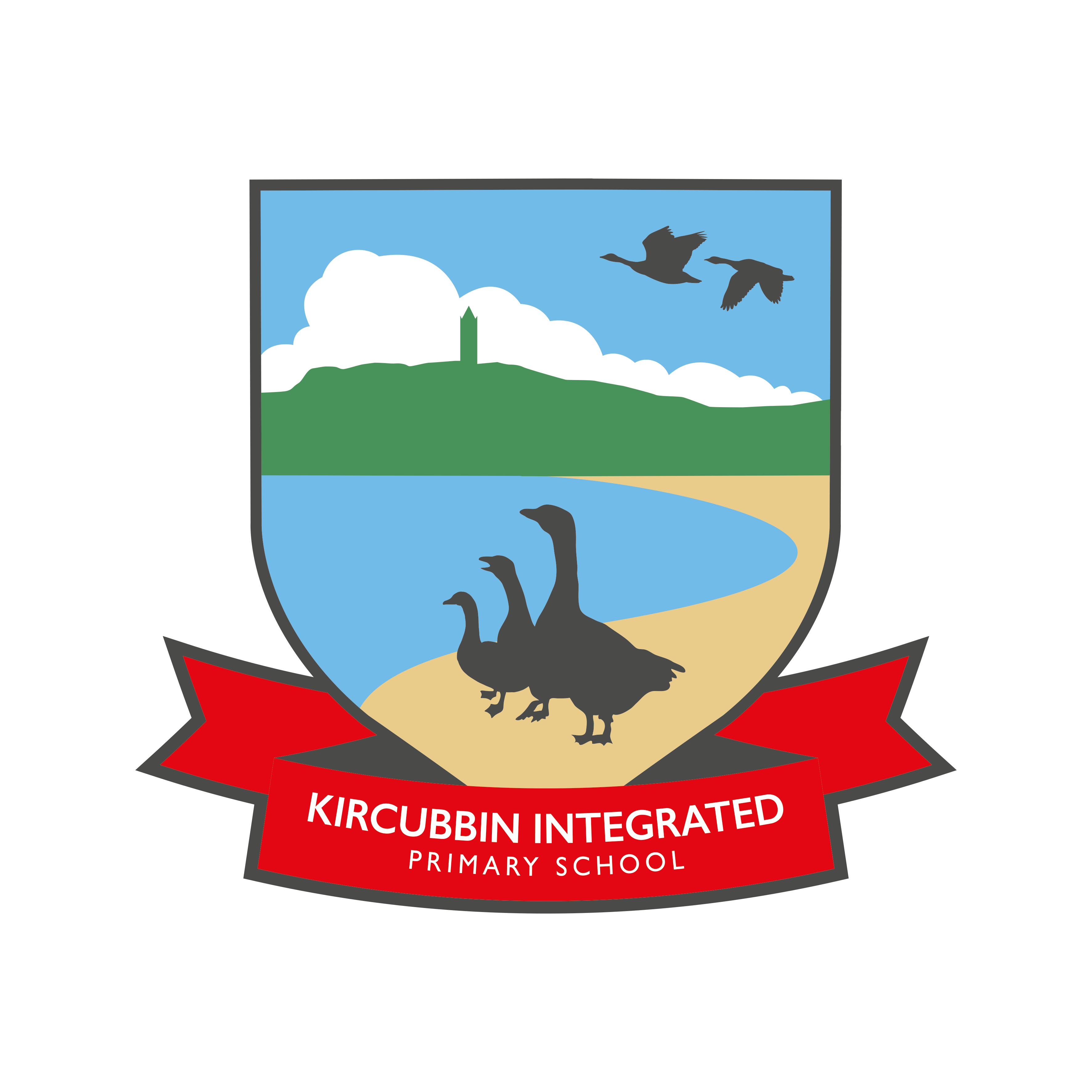 KIPS +
KIPS+ is the name of our school Parents’/Teachers’ Association (PTA).

If you would like to be involved please phone the school office for further details.
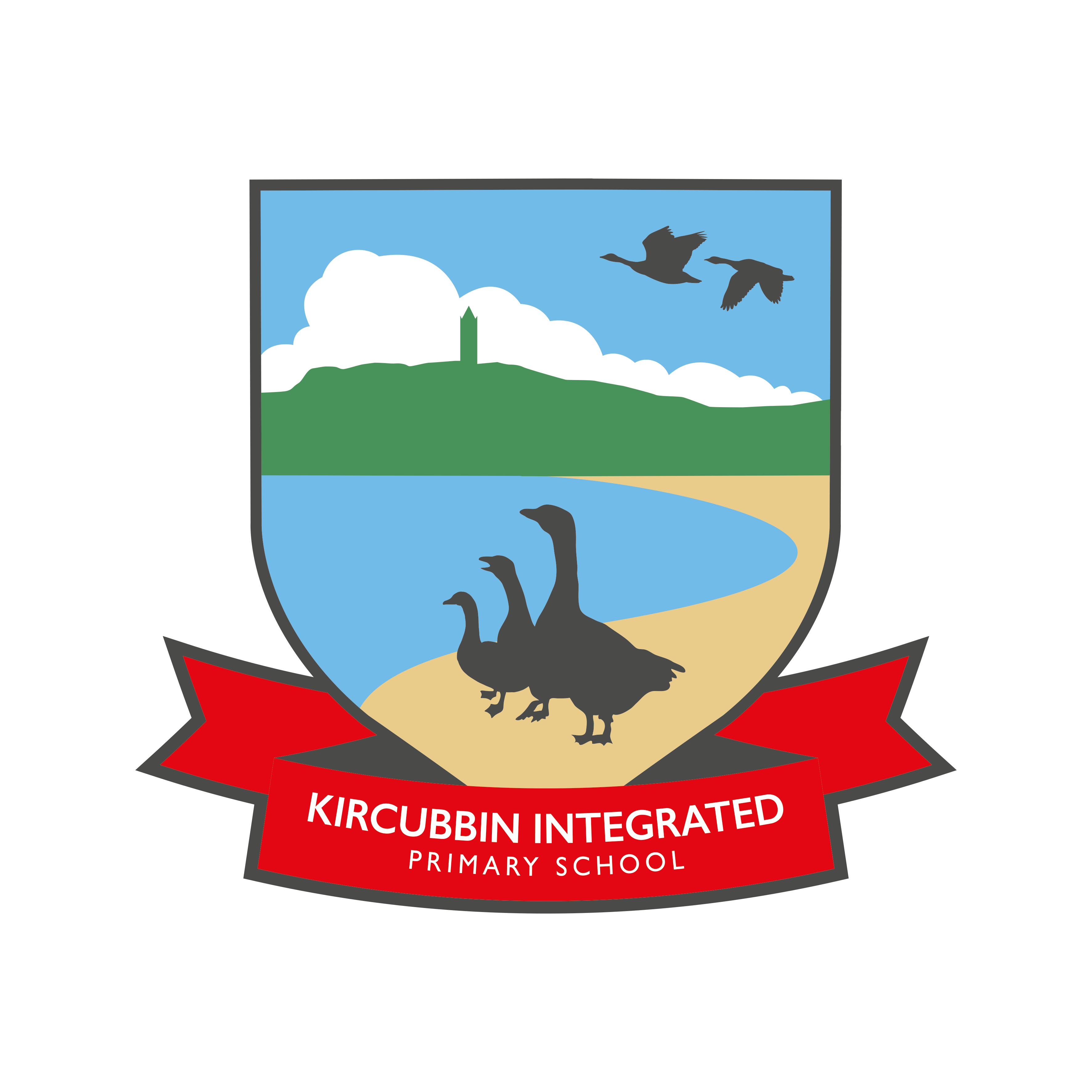 CLASS INFORMATION
Miss McDermott and 1 classroom assistants.
26 children in P4. Due to GDPR we cannot send home class lists.
Pupils may arrive from 8.45. P4 School day starts at 9am and ends at 2.50pm.
P4 parents collect children from main door at the main building entrance. 
Assembly- We celebrate achievements. Pupils may bring in medals/certificates from outside events.
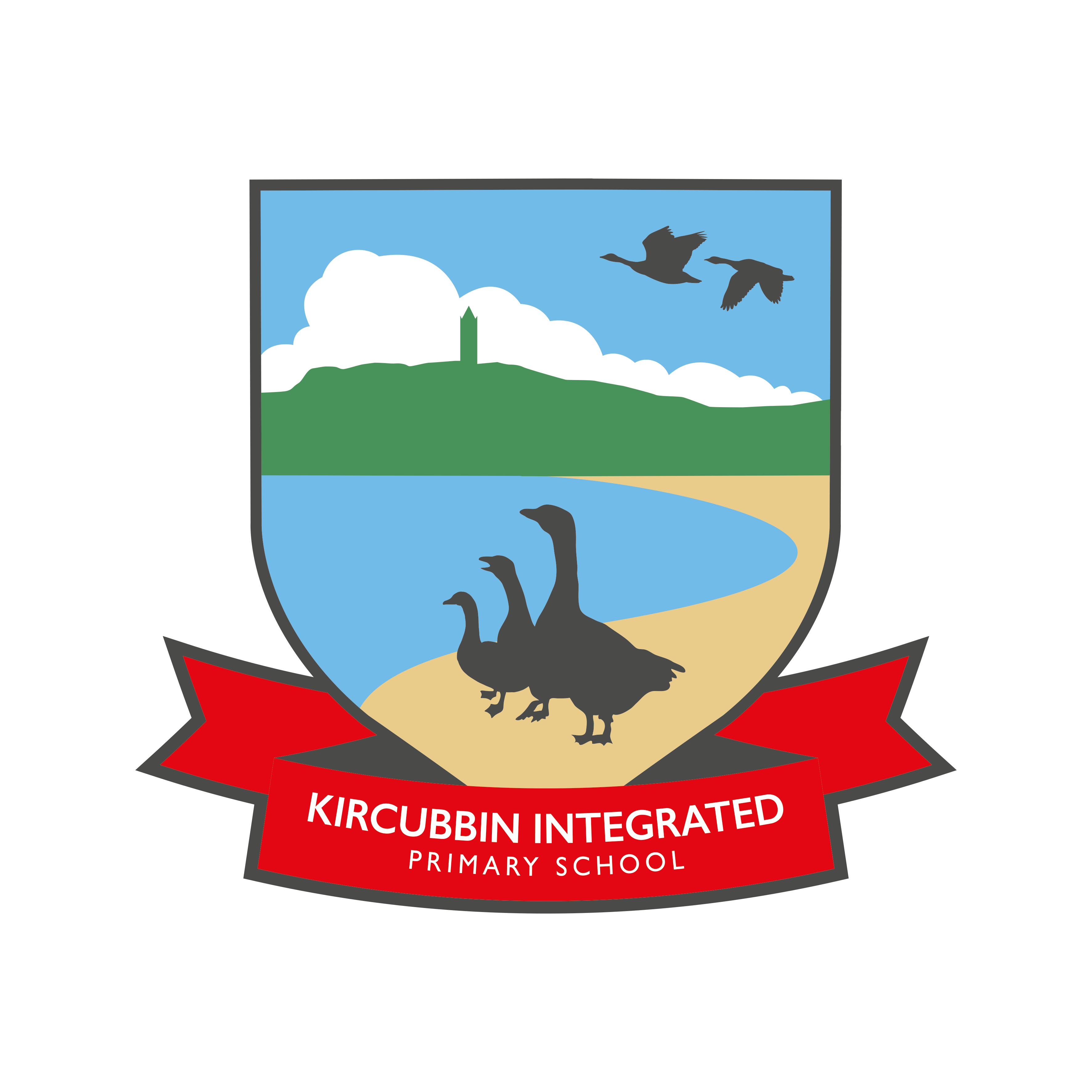 SCHOOL EQUIPMENT
Bringing resources to school:
On a daily basis your child should bring:
Packed lunch (if applicable)
Filled water bottle (water only)
Book bag
A coat
Over the ear headphones- send in, when you’re able to, labelled headphones.                 These will stay in school for individual iPad use.




Please make sure where possible items are labelled clearly with your child’s name.
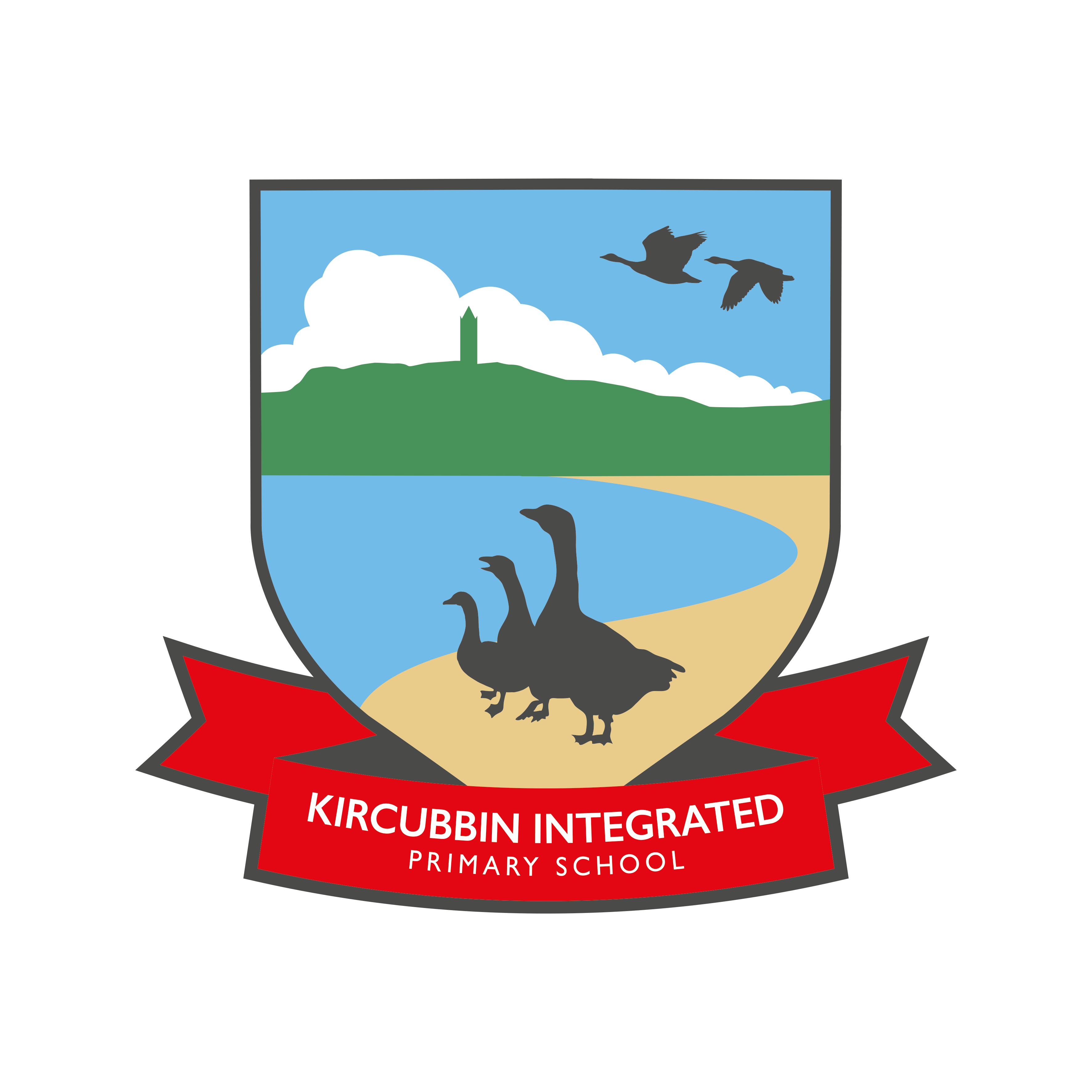 LANGUAGE AND LITERACY
Writing
At the end of Key stage 1 we assess pur children’s ability to use capital letters and full stops independently. During P4 we spend lots of time on activities to improve this skill.  
To help with this children will cover a range of writing styles beginning with Narrative writing in Autumn 1, followed by:
Autumn 2- Report writing 
Spring 1- Poetry
Spring 2- Recount writing 
Summer- Explanation and Procedural writing 
Reading 
Children will enjoy listening to class novels throughout the year including; The Giraffe, the Pelly and Me, The BFG, Flat Stanely, Lion and the Unicorn and Friend or Foe. 
Children will take part in guided reading sessions 2/3 times each week. This is when they read in their group and use reciprocal reading to aid discussion of the book. Reading homework will be set from their guided reading book.  
In addition, children will be reading independently using Accelerated reader.
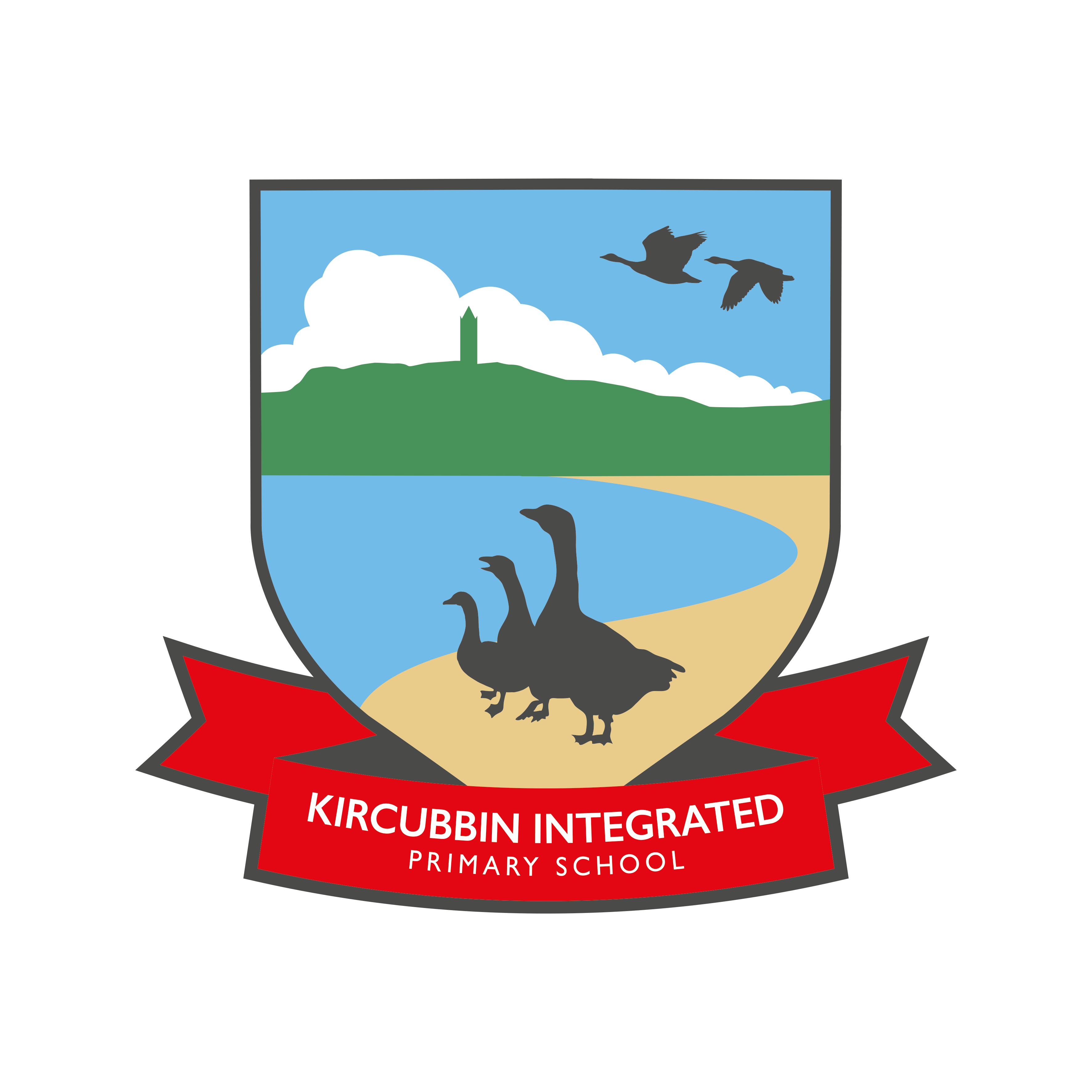 USING MATHS
Maths
Children in P4 will begin by revising many numeracy and mental maths topics covered in P3 such as 2 digit numbers, adding 9 and 11, subtracting 9 and 11, doubles and halves. 
We will then focus on place value up to 3 digits, written methods for vertical addition and subtraction and beginning to learn our times tables (2,3,4,5 and 10). 
With many new concepts being taught in P4 we will use concrete apparatus such as base ten and cubes to help consolidate learning. 


Freckle
Children will also have the opportunity to use Freckle to consolidate all areas of the numeracy curriculum.
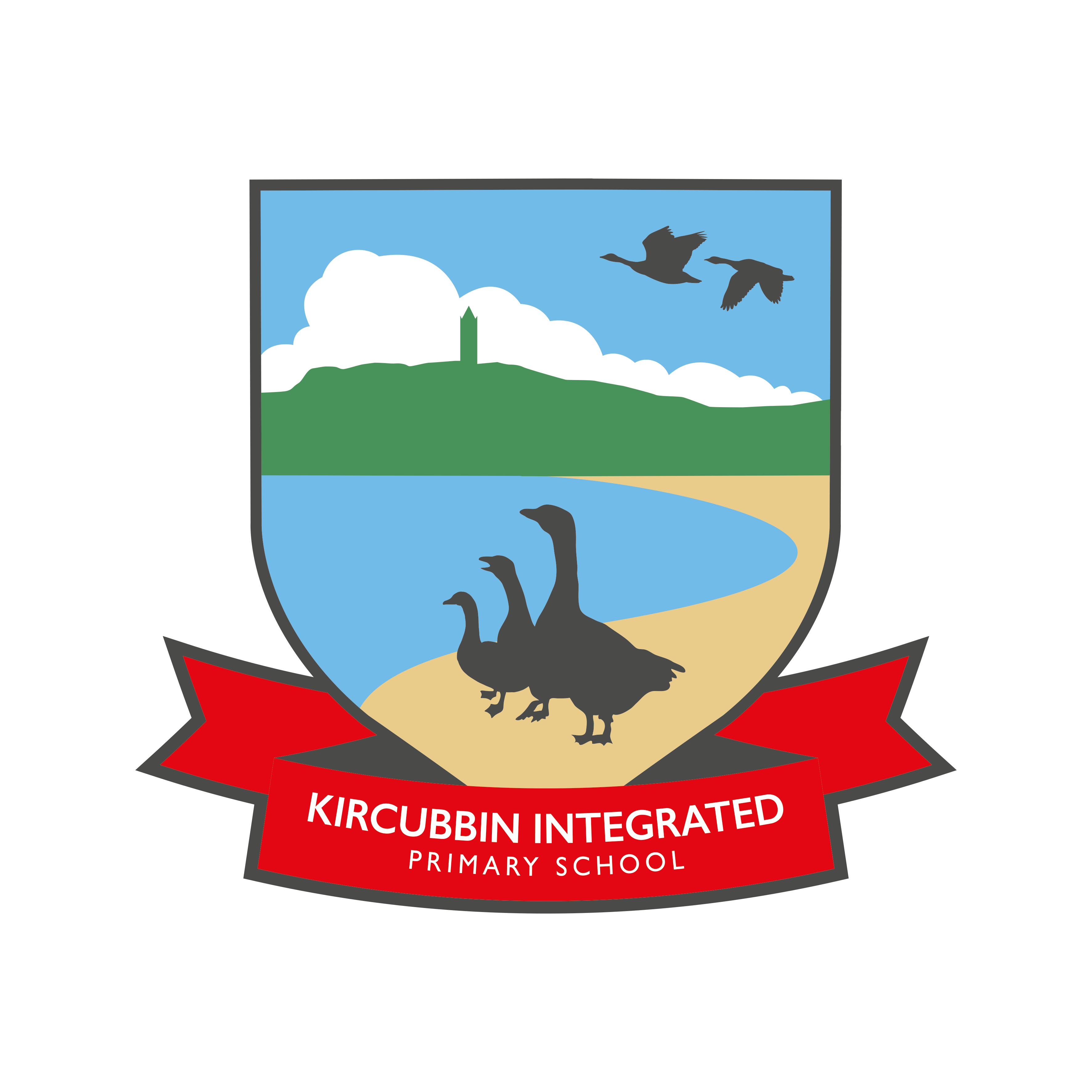 TOPICS
Water- lessons will cover areas such as the importance of water for us and people around the world, how water has been used throughout history and the stages of the water cycle. 
Our World- lessons will cover continents, countries, capitals,  flags, bodies of water and mountains. 
WW2-  lessons will cover areas such as evacuation, the Blitz, rationing and how to stay safe in the war.  
Mighty Me- lessons will cover bones, muscles and teeth.
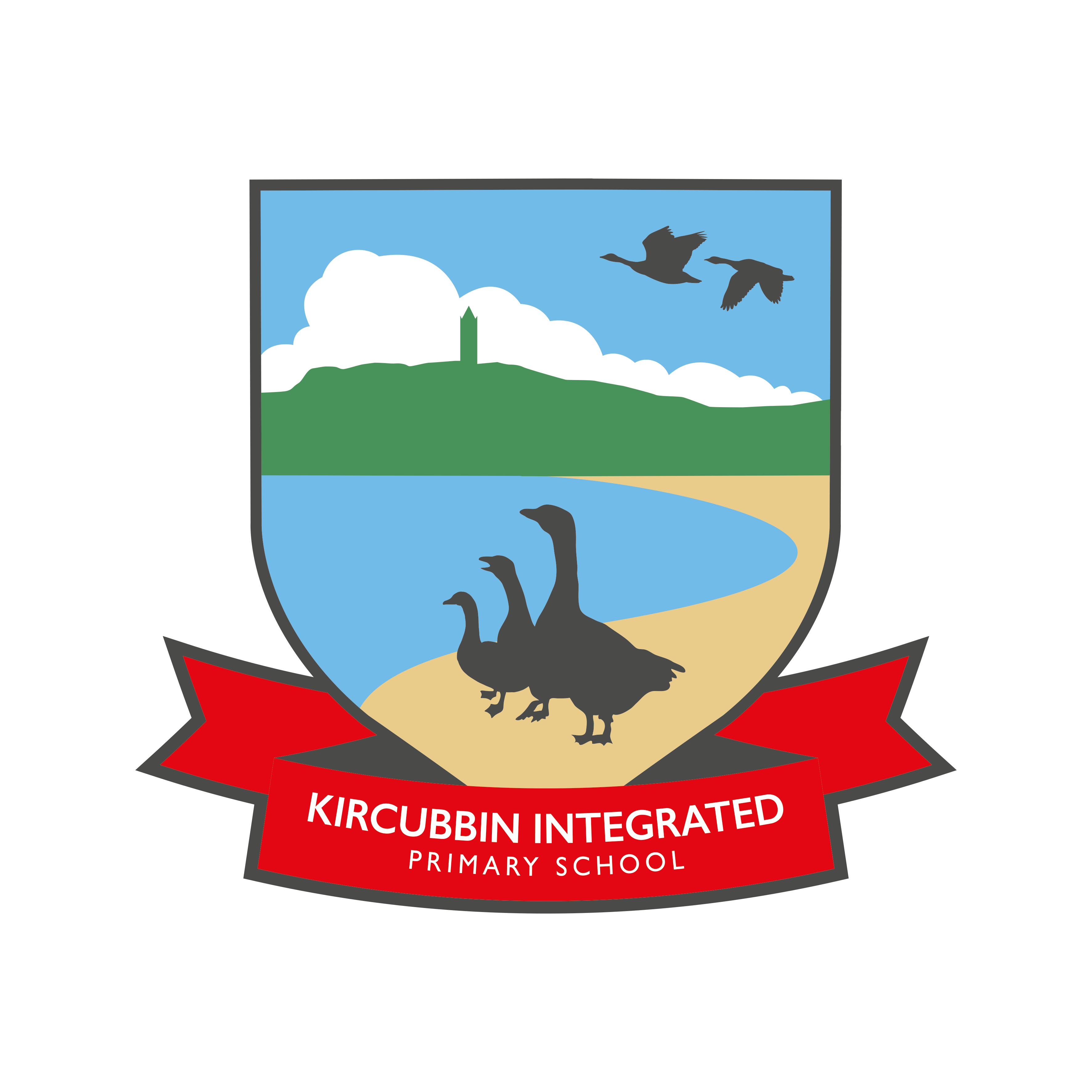 ASSESSMENT
Ongoing assessment daily.
Friday tests each week. 
Comments in books which will be ongoing.
Books will be sent home to parents (half-termly).
End of year numeracy and literacy test.
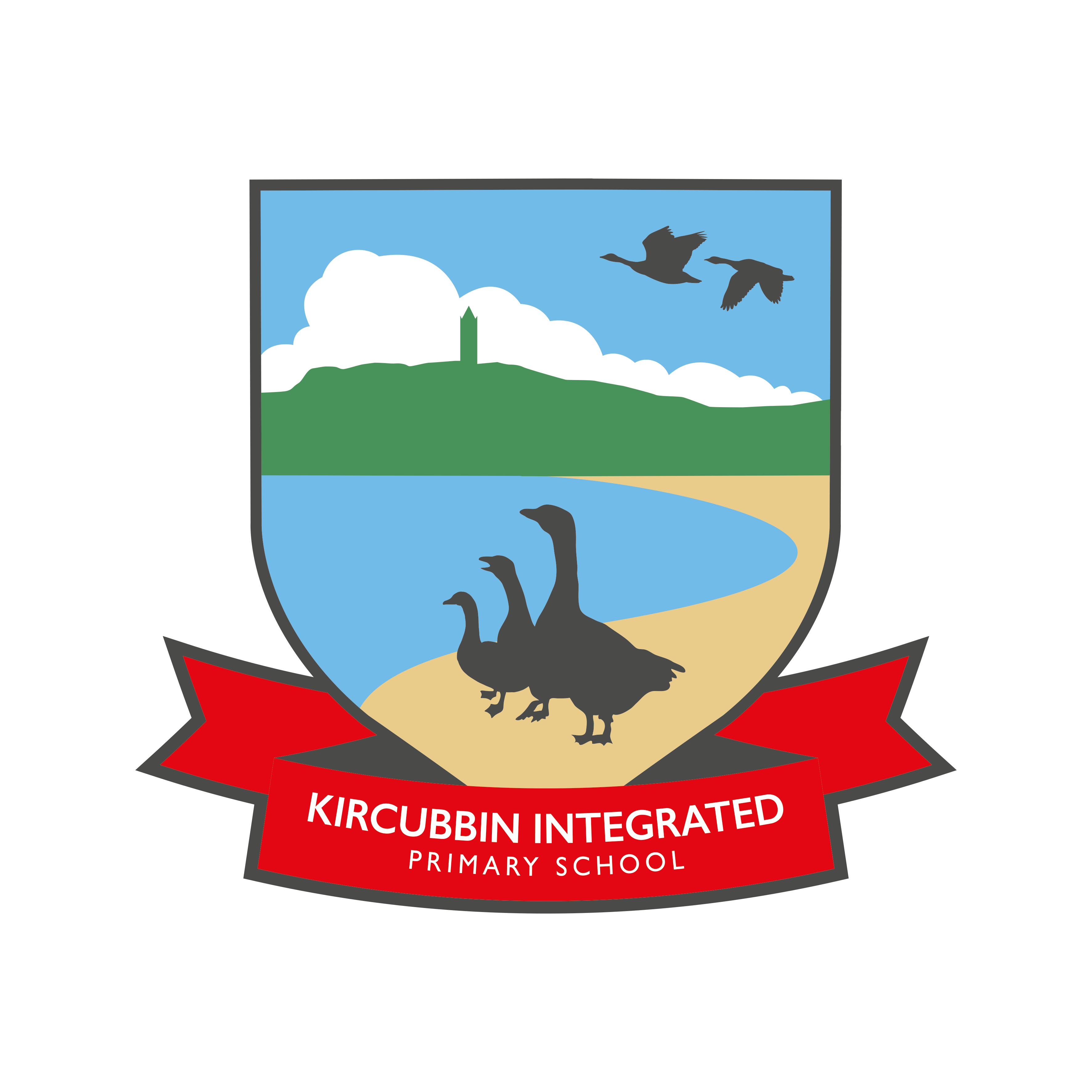 Rewards and Sanctions
Class rewards
Class Dojo- earn points and the winner awarded certificate and prize.
Pupil of the Week- awarded in assembly.

Pupil Code of Conduct-displayed in classes and created by Student Council.
Class Charter created with class in first week by using UN Convention on the Rights of a Child.

Sanctions:
Traffic light system. 
Green- ready to learn. Yellow- reminder of class charter. Red- Time out.
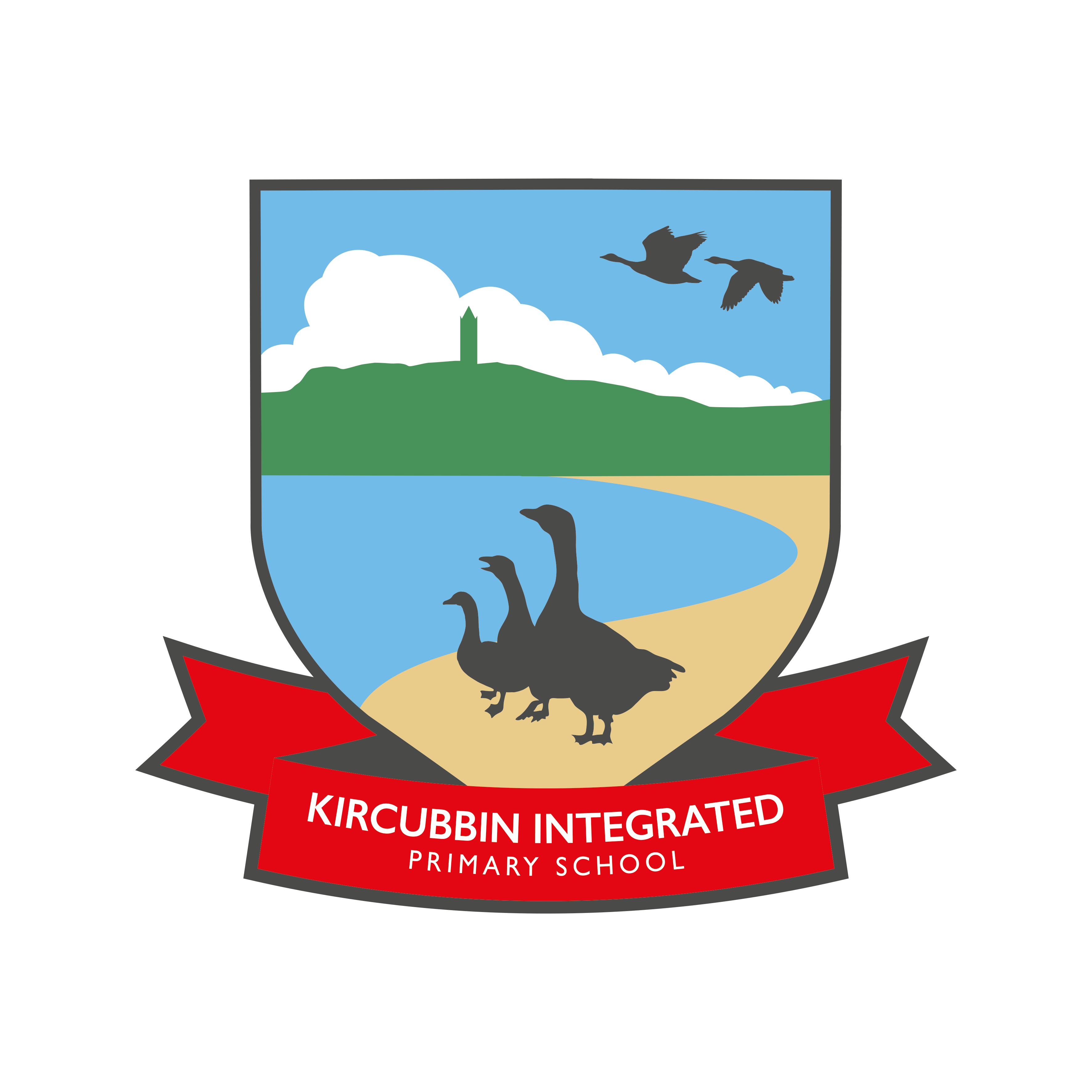 Homework-  2023/24Parental Involvement SDP Focus
Outcome:

83.4% of all homework was completed
78% of all AR targets met (25% higher than previous year)
Spelling scores (all classes improved with an average increase of 4.3 standardised points).
Last year as part of our SDP we wanted to improve –

levels of homework completion 
% of AR targets being met
Spelling scores
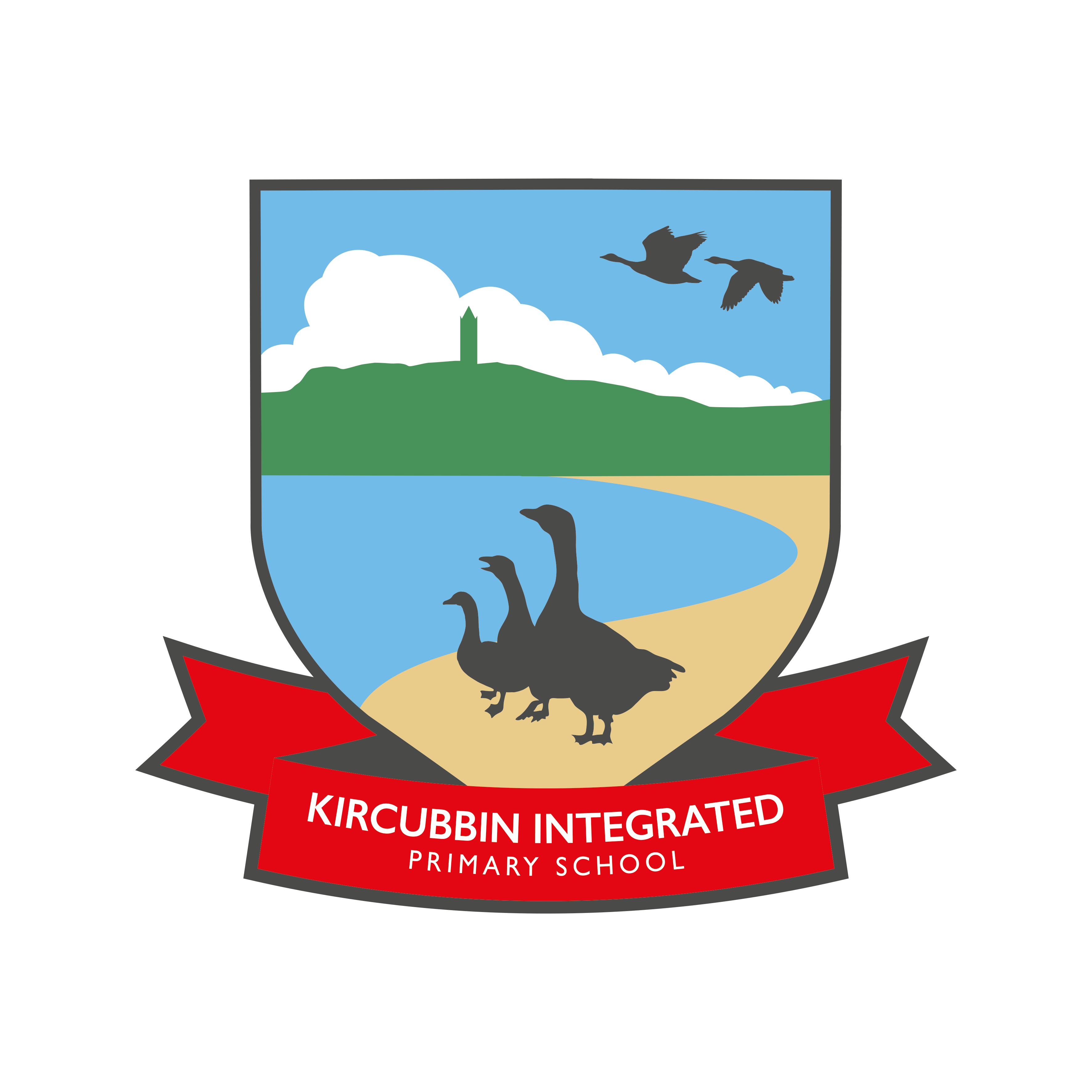 Learn to Love,
Love to Learn
SDP Focus 2023-24
As a result of an increase in the percentage of children meeting their AR targets we now have a higher percentage of children reading a year or more ahead of their actual age and a significant decrease in the percentage of children reading behind their actual age.

Example of the impact regularly meeting your AR target has throughout a year:





Pupil A met all 5 reading targets with significant improvements in their reading while Pupils B didn’t meet their reading targets. The difference between the two pupils reduced from 2 years and 4 months to 2 months in one academic year.
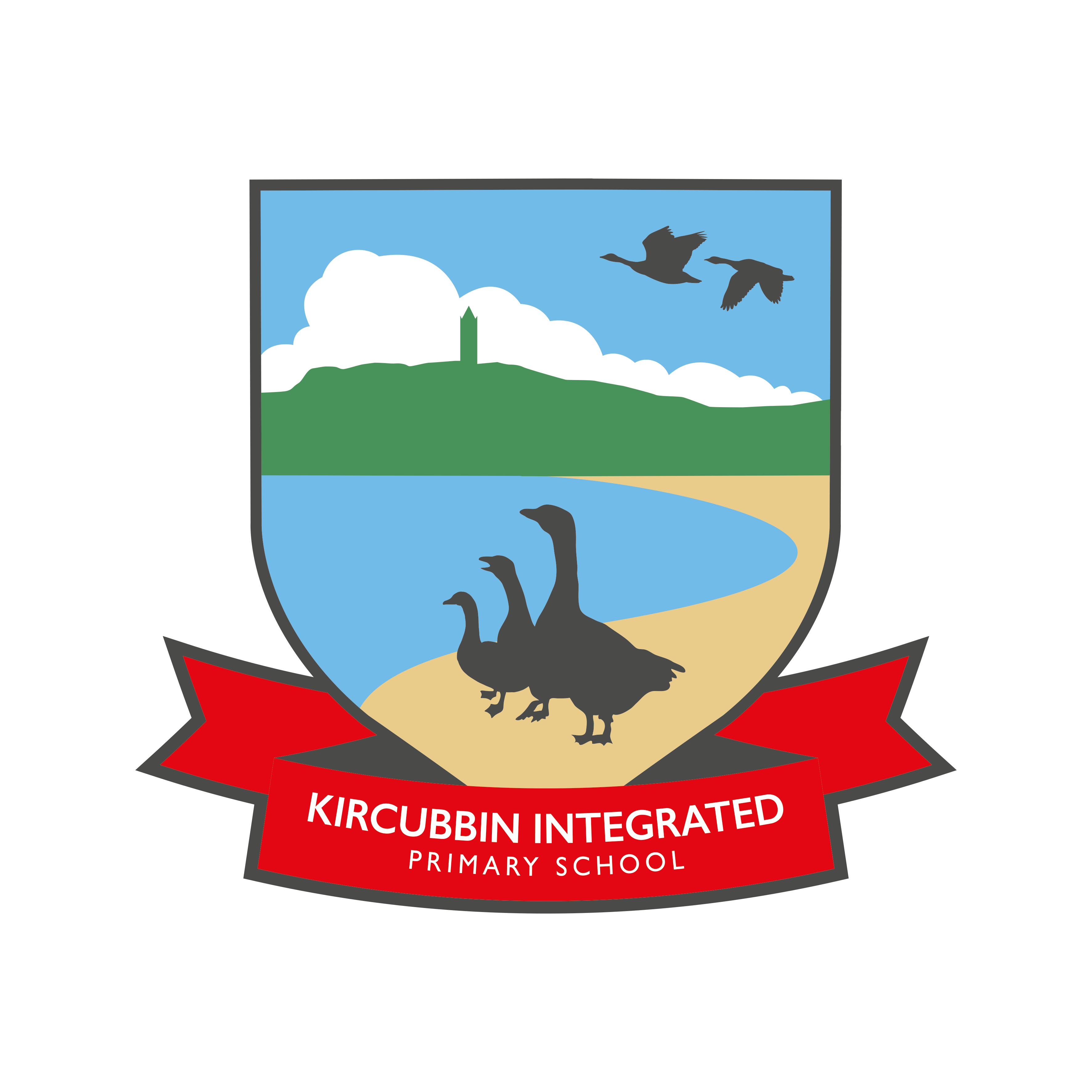 SDP Focus 2024/25
One of our main targets for 2024/25 will be applying for the Excellence in Integration Award.  This will involve continuing to become more intentional about our integrated status/ethos.  
As well as our children learning about other world religions we will be teaching lessons on ‘Educating for Diversity’.  
Teachers will also be working on a new planning format for lessons to continue to develop effective lessons that meet the needs of all pupils in the classroom (Equality). 
Tiny Life - Tiny Learner’s Award (supporting preterm pupils).
Homework
Starting from Monday 2nd September (Reading this week)
Monday- Literacy/Numeracy/Reading/Frequency Words.
Collected in on a Thursday.
Encourage pupils to take pride in all their work, including homework. 
Please sign homework when it is completed.
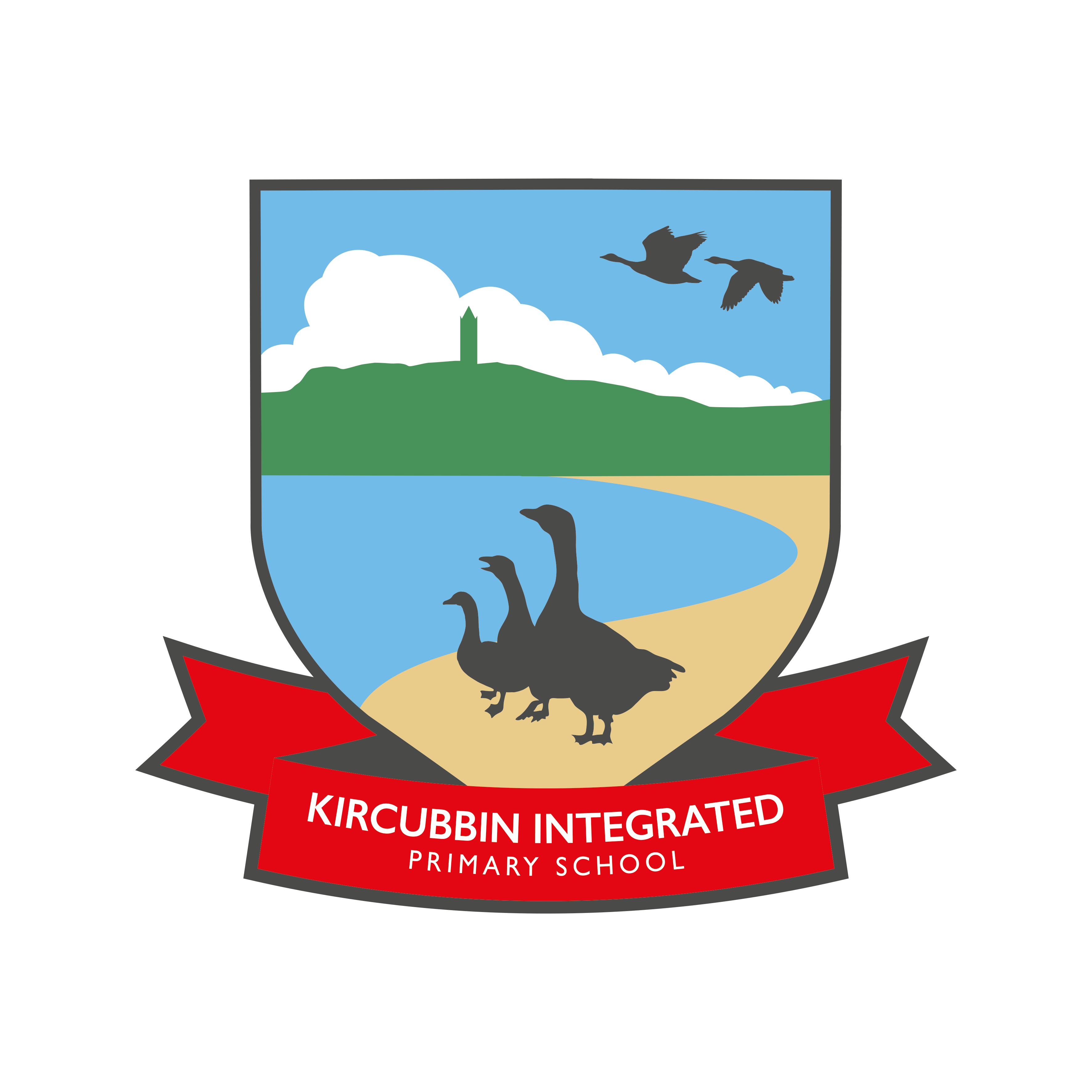 Homework Completion
Homework Completion is monitored and recorded each week.  This includes spellings, tables and reading.  This will be recorded on your child’s annual report in June.
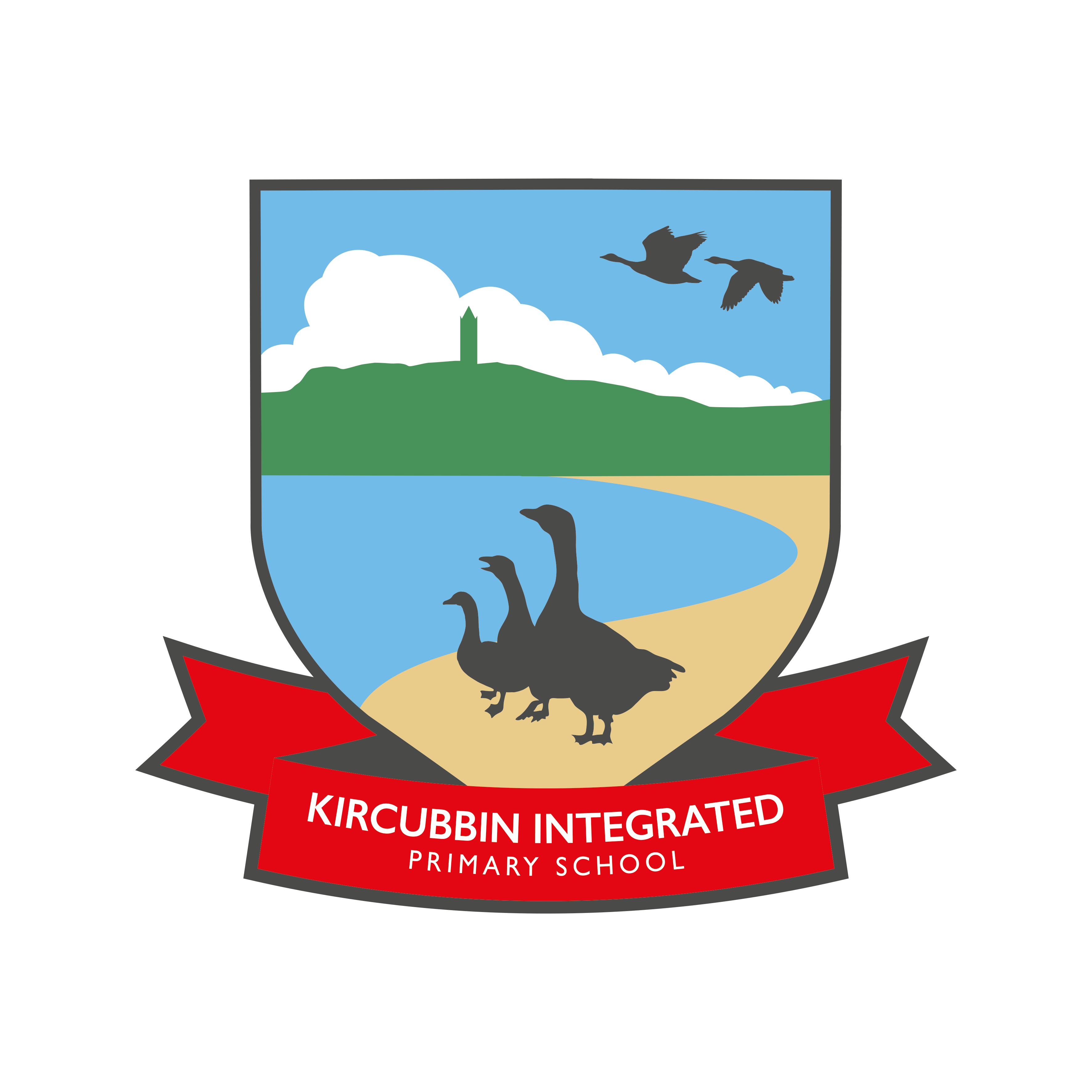 Homework
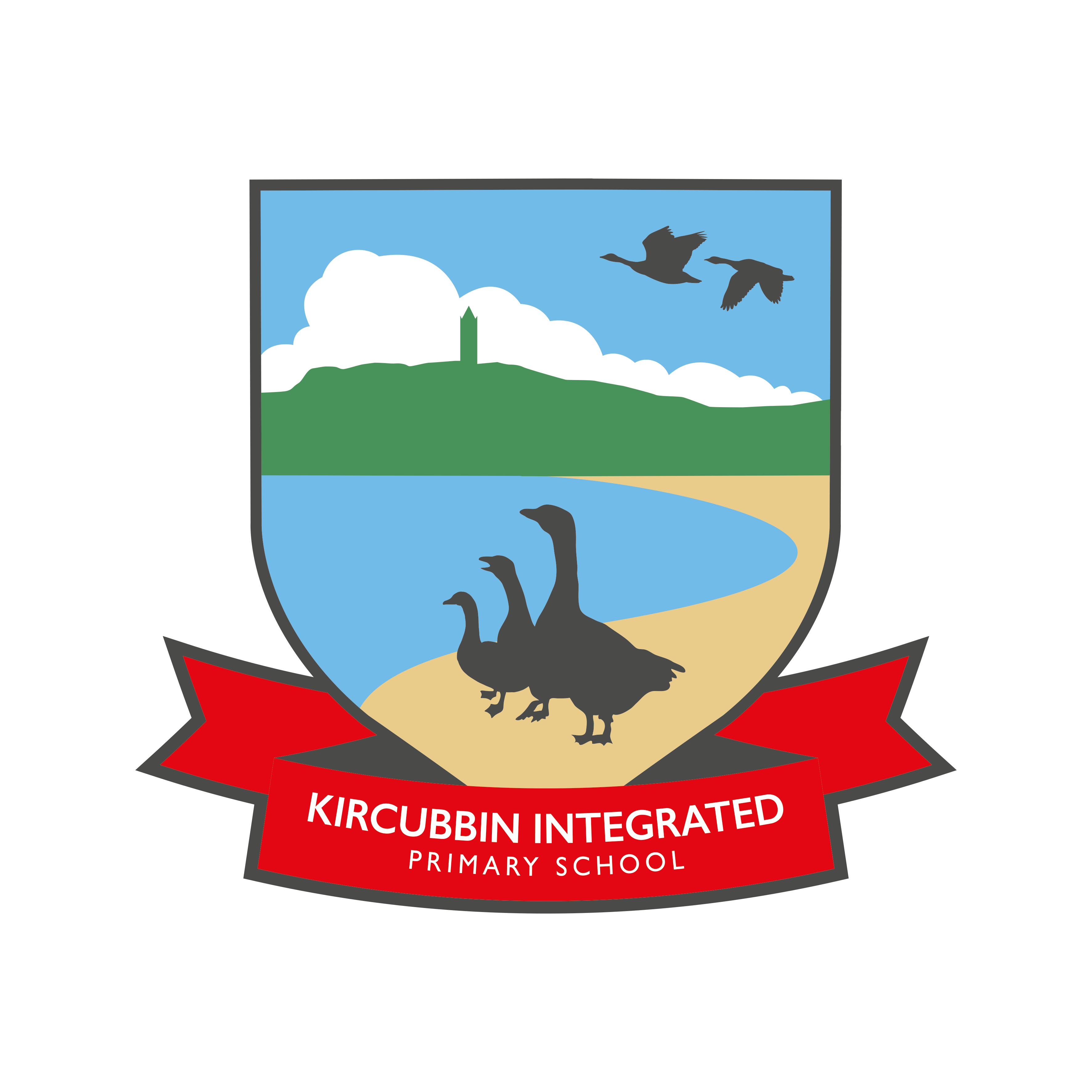 Homework- Parental Involvement
How you can support your child:

Encouraging your child to complete their homework.
Checking and signing completed homework.
Encouraging a love of reading (reading to/reading with your child, questioning your child about what they’ve read etc.)
Establishing a homework routine
Creating the right environment- E.g. Removing distractions, technology, setting aside designated time etc.
Rewards at home?
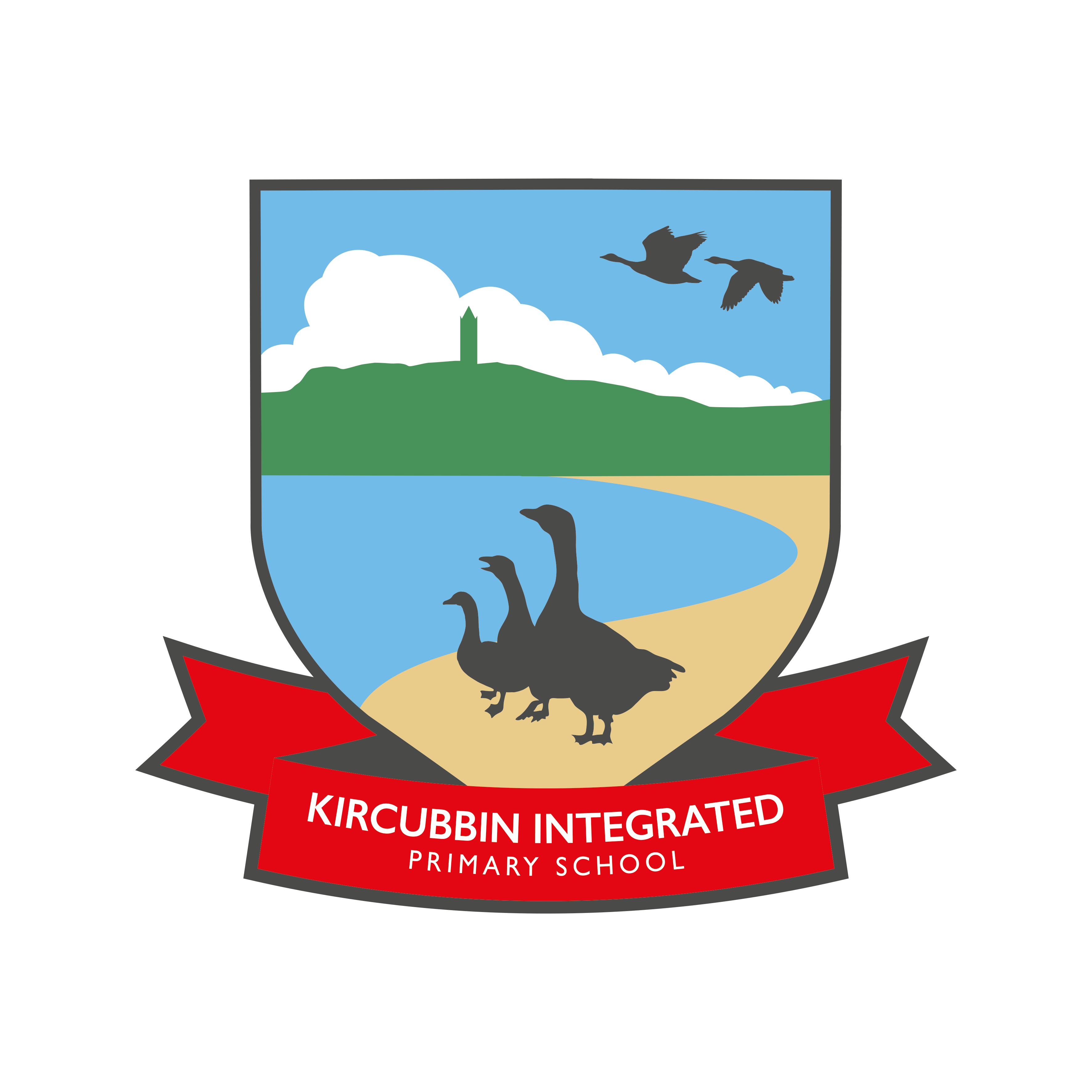 Freckle Maths (P4-7)- Online platform used in school only- Replacing Mathletics - Created by Renaissance (Accelerated Reader)- Regular testing (similar to STAR reader) = more regular assessment - Matched to pupil’s ability to provide appropriate challenge
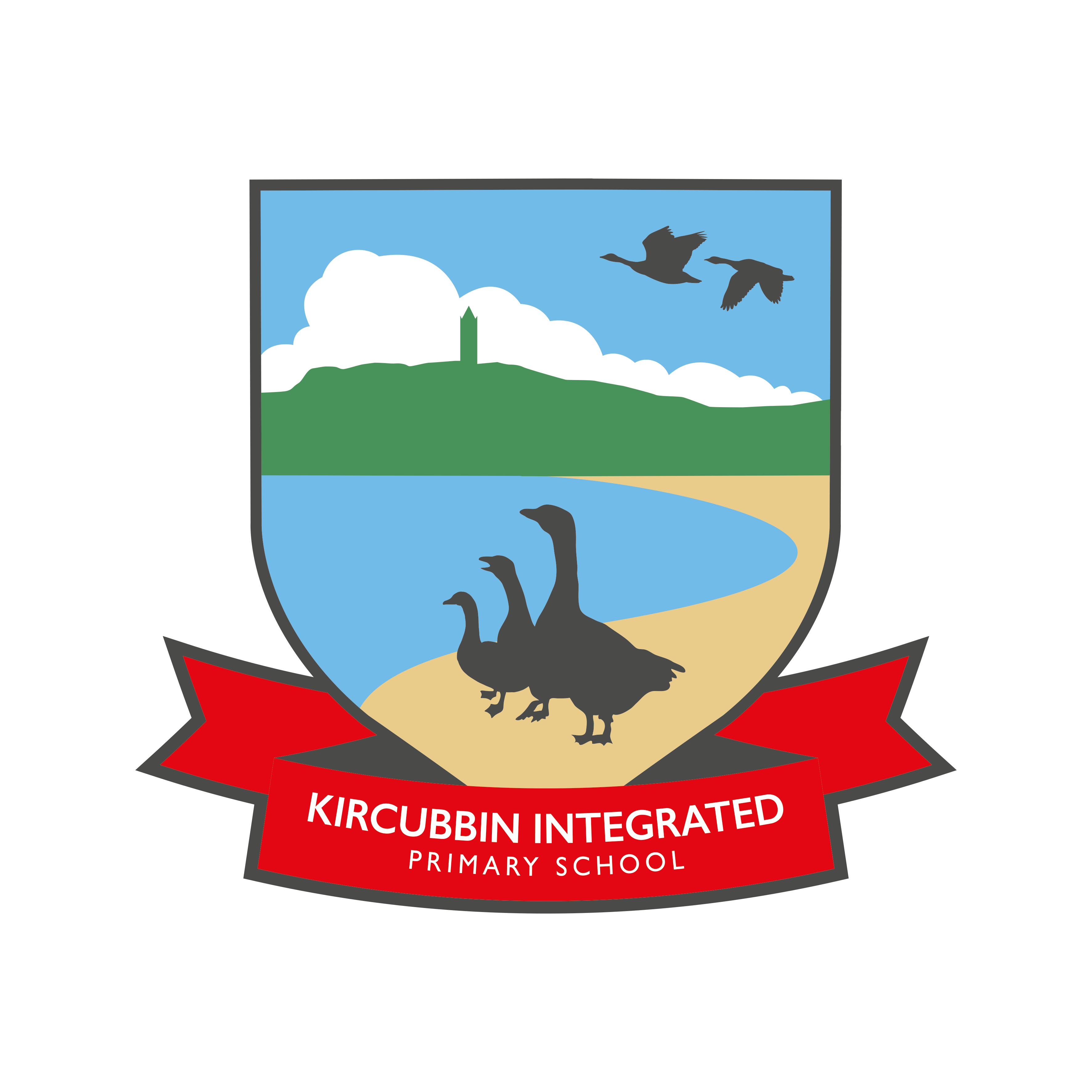 Internet Safety
Many children are using video sharing platforms, social media and messaging apps such as:
Whatsapp groups etc.  
Snapchat, Tiktok etc.
Online gaming
Youtube 

Issues can arise when using these apps. It is so important to monitor what your child does online. As a school we believe it is much safer for your child if they are not on these platforms (age restrictions). 
You can download the ‘Safer Schools NI’ app for guidance on parental controls, making devices safer and how these apps are used.
PE
PE- all pupils will be required to wear outdoor games kit (white polo shirt, black/red shorts and/or black tracksuit bottoms/leggings, red hoodie and trainers) for the whole school day.
Please clearly label anything they will wear into school.
From week beginning 2nd September.

P4 PE day is Wednesday.

Just a reminder that PE hoodies must only be worn on PE days. Full uniform must be worn every other day.
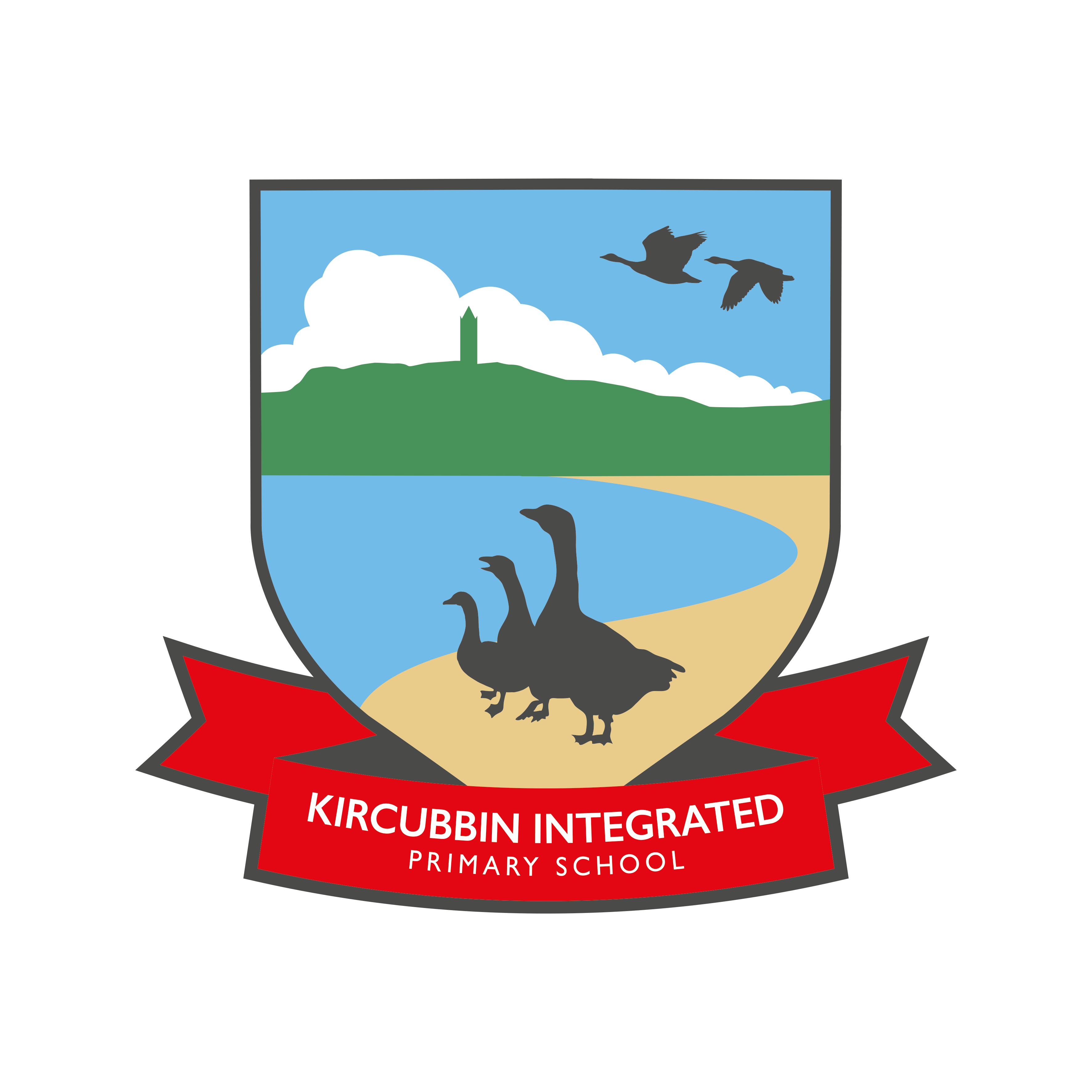 HOW YOU CAN HELP
Supporting with homework- reading, tables, spellings etc.
Checking/signing on completion.
Encouraging regular reading which will help pupils reach their AR target.
Look over classwork books when they are sent home (half termly).
Label everything. Coats, shoes, jumpers and PE shoes.
Notes to teacher clearly labelled, include the date.
Encourage independence as much as possible. 
Any changes to bus days please inform the school.
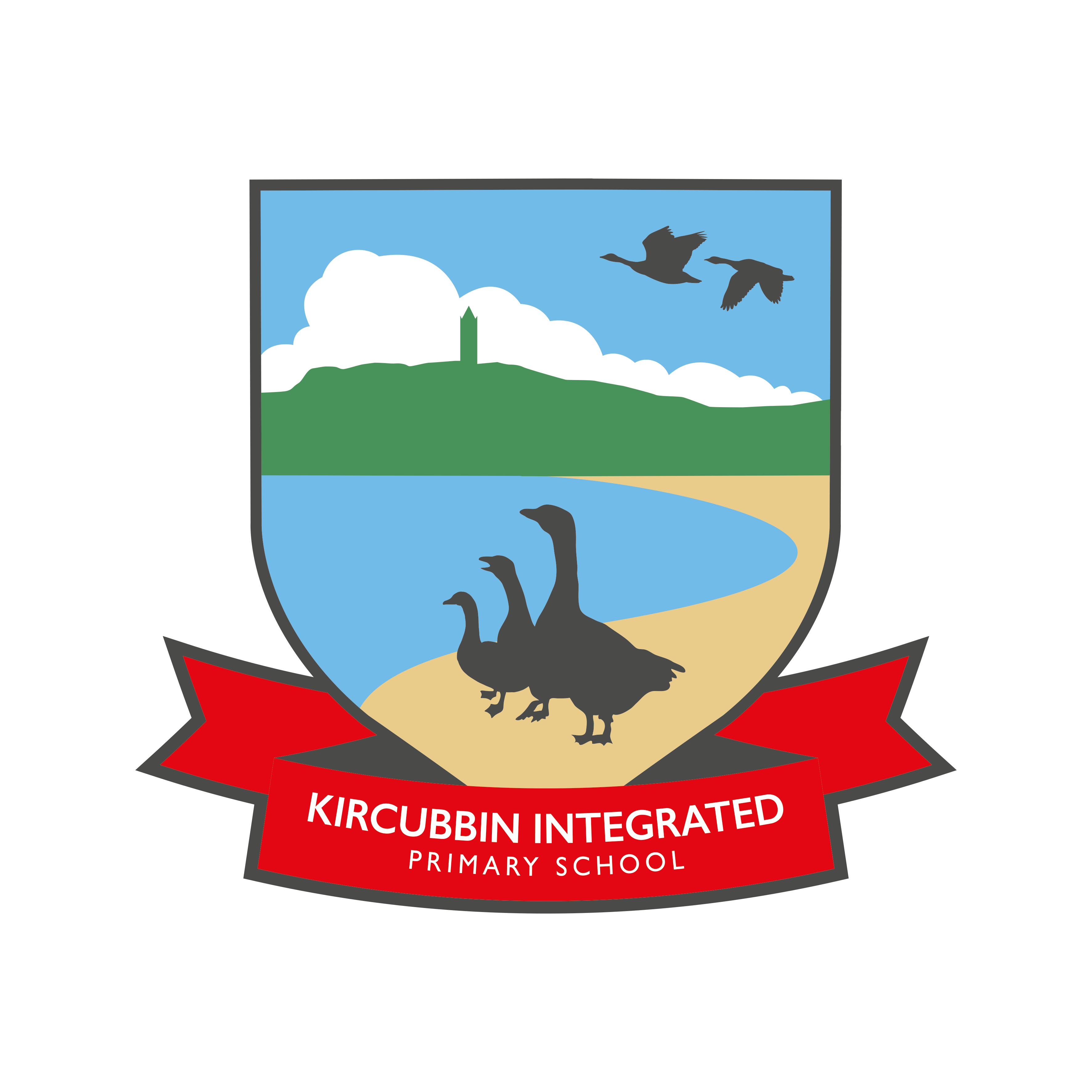 OTHER POINTS TO NOTE
Increase their responsibility- encourage them to carry their own belongings and have a go at their homework on their own.

Please do not hesitate to talk to me about any issues/concerns you have throughout the year- I am here to help and support your child.

I hope your child has a great year in P4.
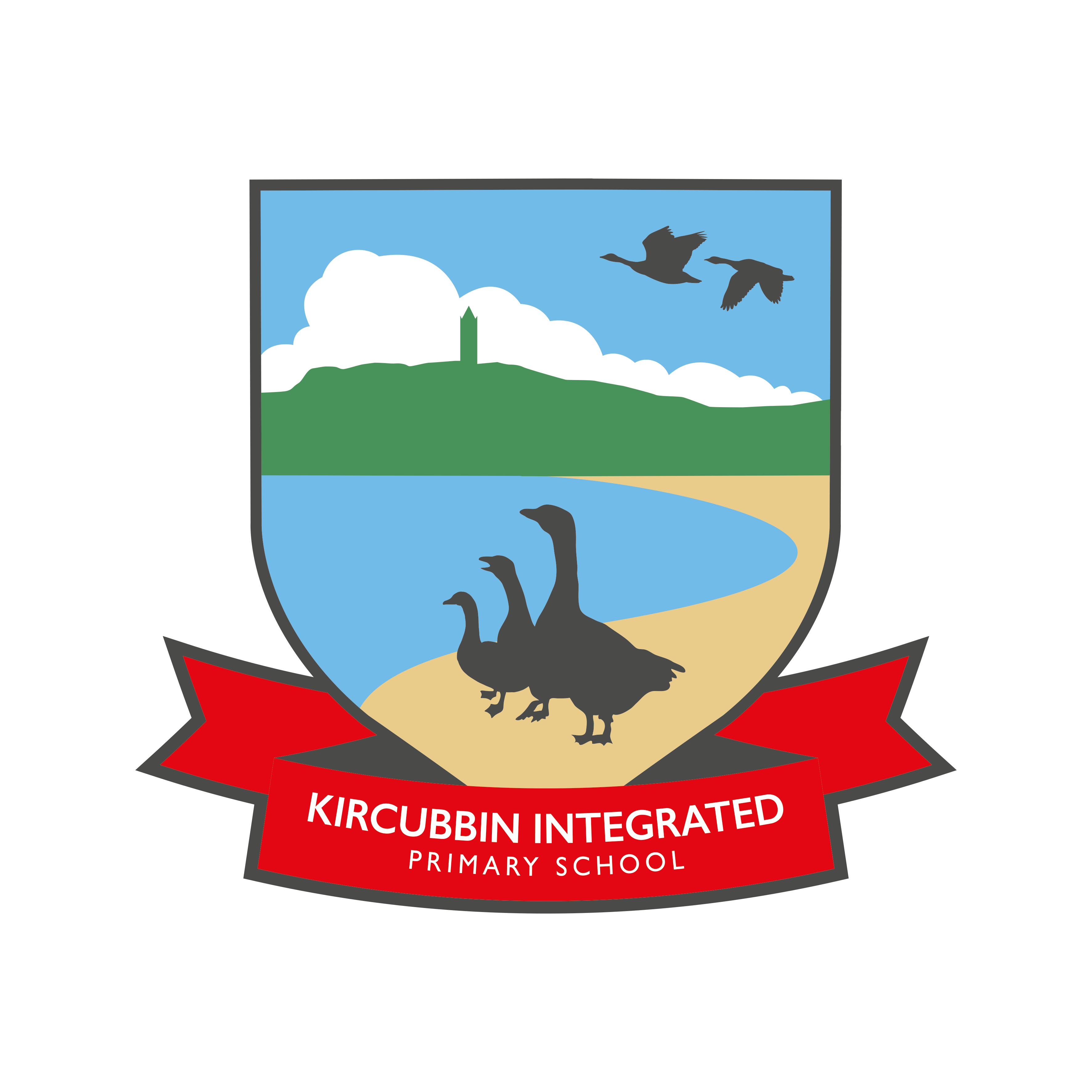